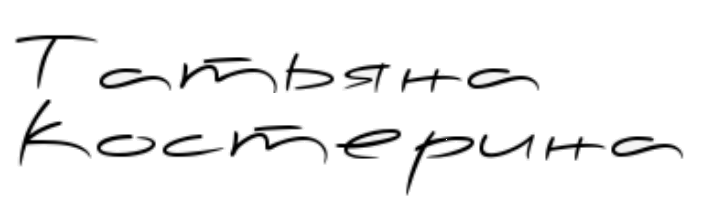 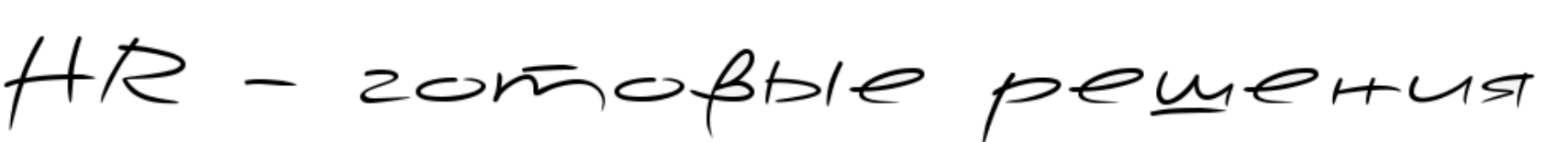 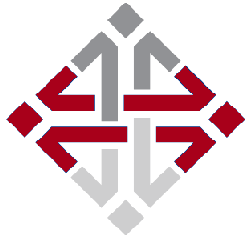 Как вовлечь и удержать молодежь? От теории к практике поколений. Нематериальная мотивация
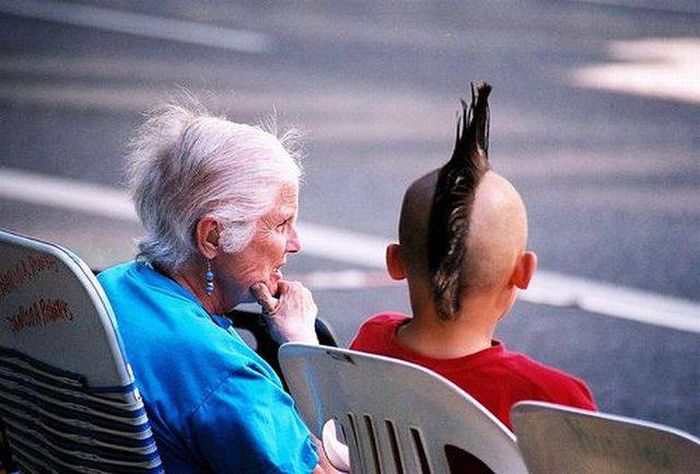 Готовые кадровые решениясовместно с Центром «Мой бизнес» , Иваново
г. Иваново, 12 мая 2023 г
+7 (910) 994 90  37                                  https://hr37.ru
t.a.costerina@gmail.com
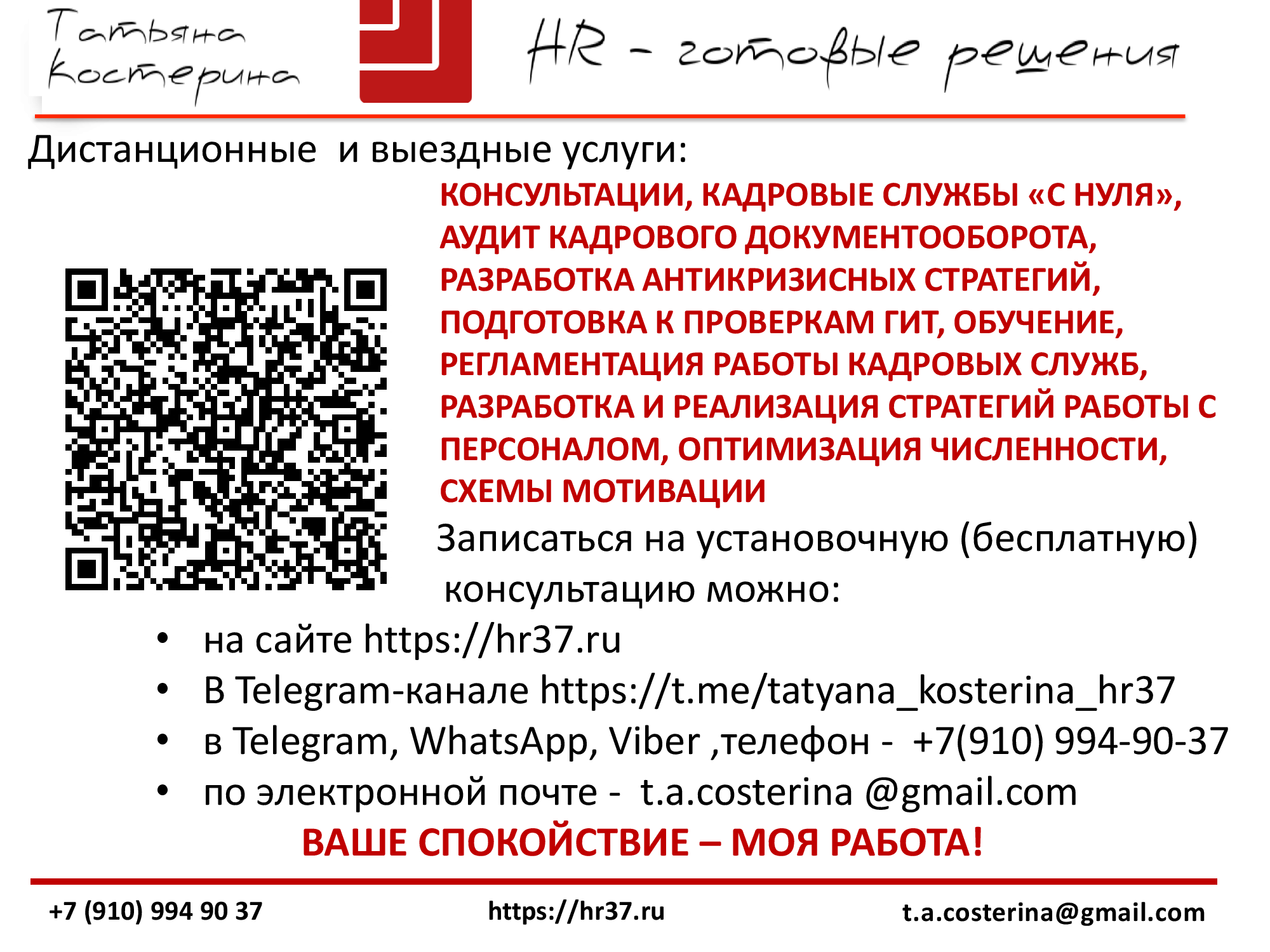 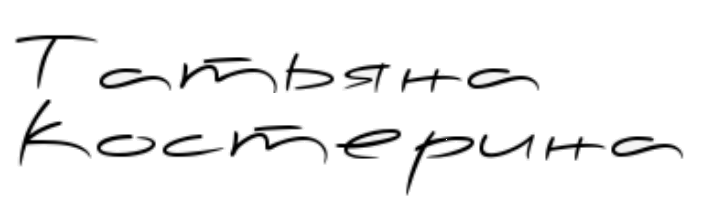 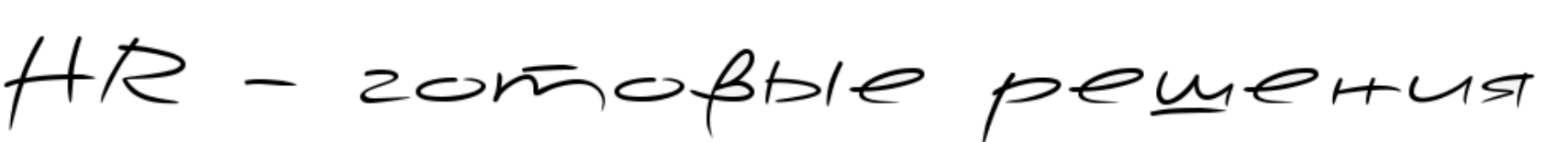 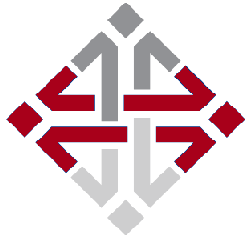 +7 (910) 994 90  37                                  https://hr37.ru
t.a.costerina@gmail.com
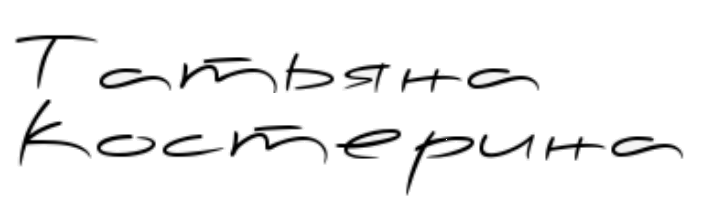 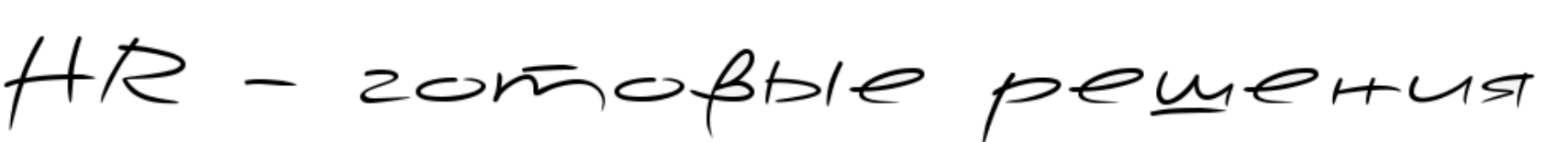 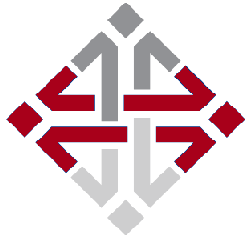 ПОЧЕМУ ЛЮДИ ЧЕГО-ТО НЕ ДЕЛАЮТ?
+7 (910) 994 90  37                                  https://hr37.ru
t.a.costerina@gmail.com
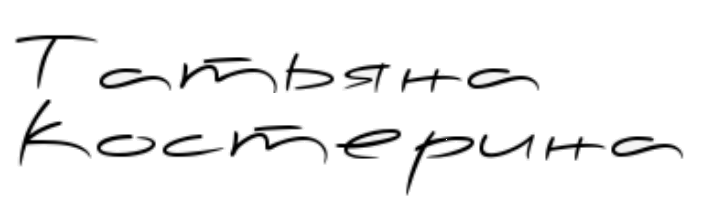 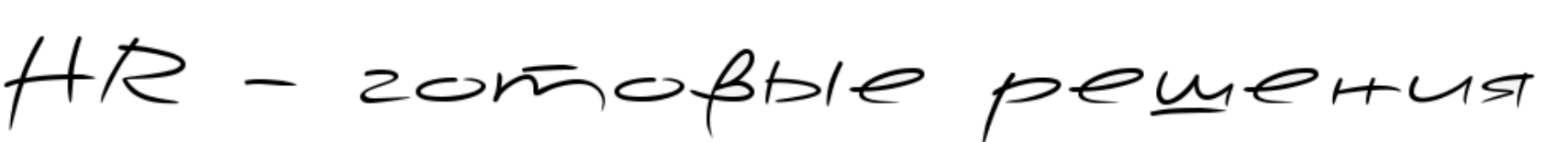 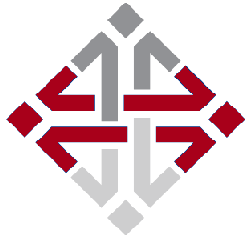 ПОЧЕМУ ЛЮДИ ЧЕГО-ТО НЕ ДЕЛАЮТ?
Надо его замотивировать!
+7 (910) 994 90  37                                  https://hr37.ru
t.a.costerina@gmail.com
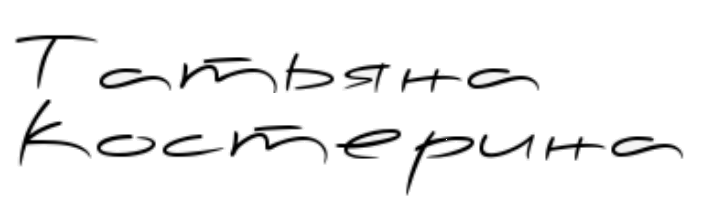 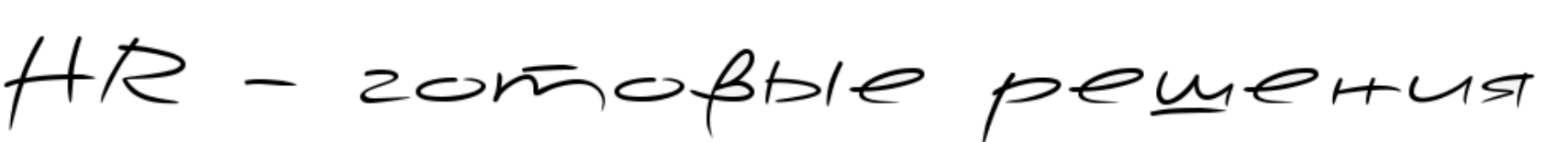 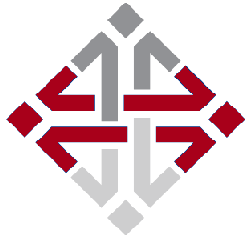 ПОЧЕМУ ЛЮДИ ЧЕГО-ТО НЕ ДЕЛАЮТ?
Надо его замотивировать!
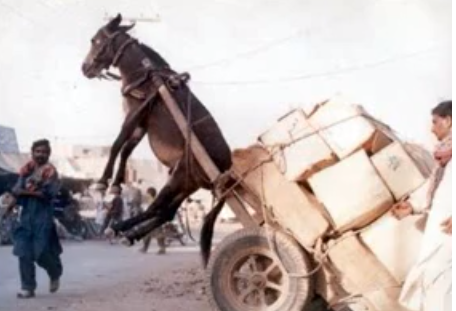 +7 (910) 994 90  37                                  https://hr37.ru
t.a.costerina@gmail.com
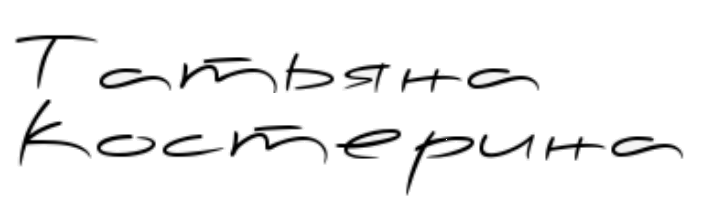 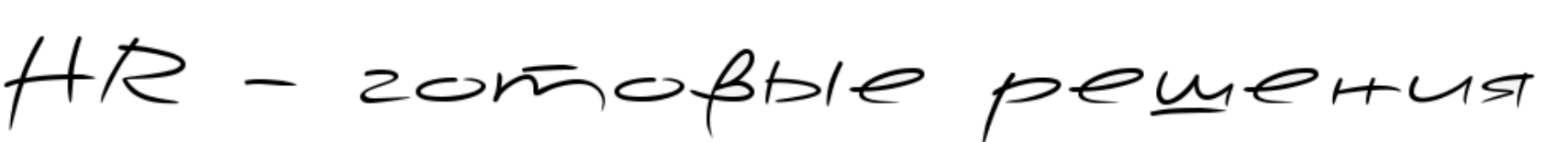 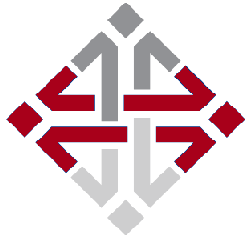 ПОЧЕМУ ЛЮДИ ЧЕГО-ТО НЕ ДЕЛАЮТ?
Надо его замотивировать!
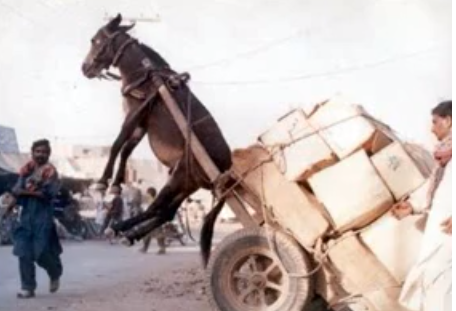 4 Н
+7 (910) 994 90  37                                  https://hr37.ru
t.a.costerina@gmail.com
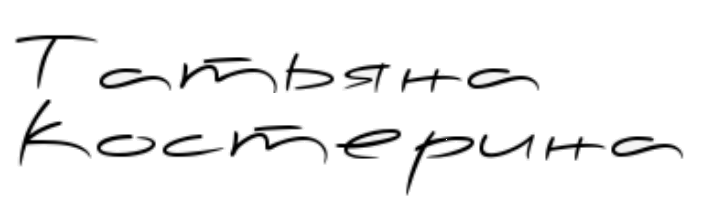 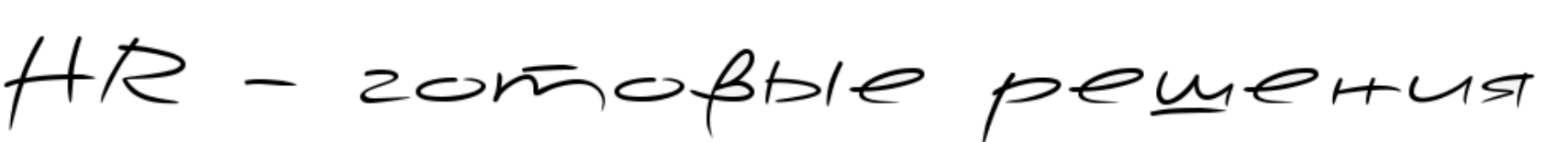 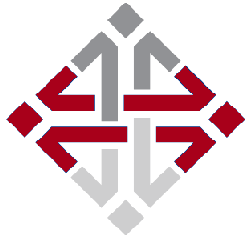 ПОЧЕМУ ЛЮДИ ЧЕГО-ТО НЕ ДЕЛАЮТ?
Надо его замотивировать!
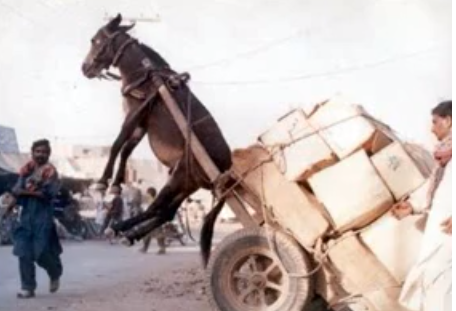 Нечеткая задача
+7 (910) 994 90  37                                  https://hr37.ru
t.a.costerina@gmail.com
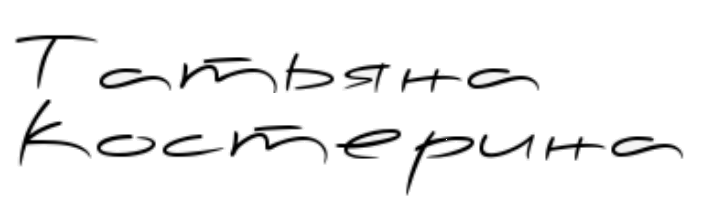 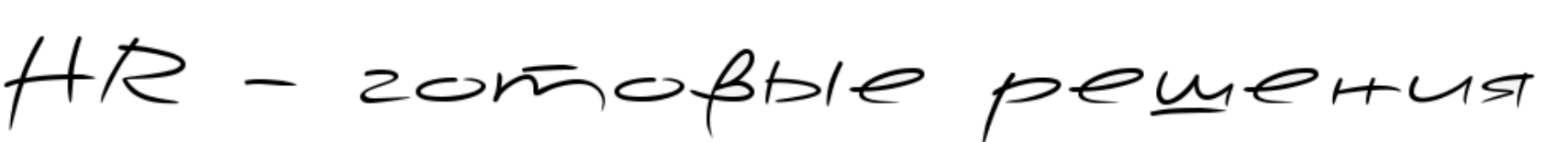 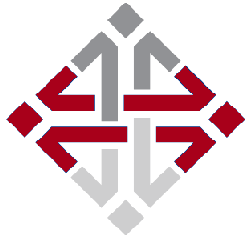 ПОЧЕМУ ЛЮДИ ЧЕГО-ТО НЕ ДЕЛАЮТ?
Надо его замотивировать!
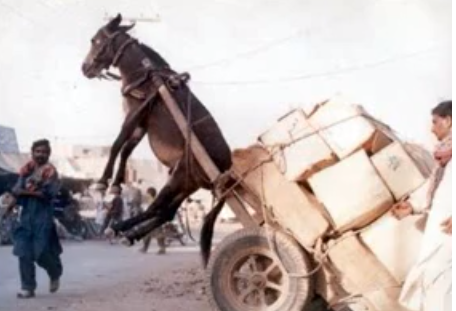 Нечеткая задача
Не умеют
+7 (910) 994 90  37                                  https://hr37.ru
t.a.costerina@gmail.com
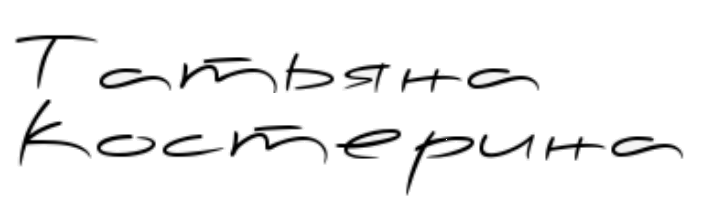 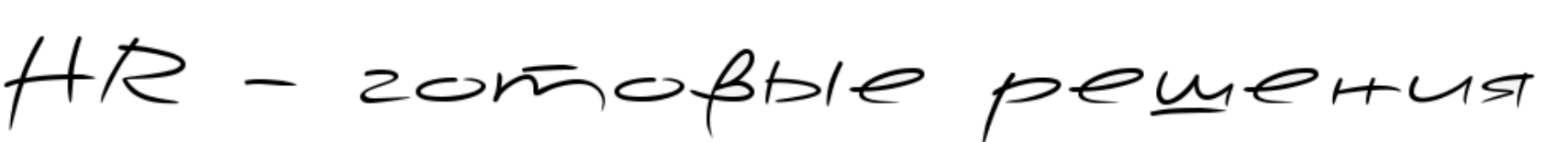 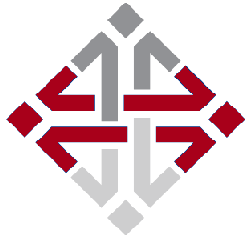 ПОЧЕМУ ЛЮДИ ЧЕГО-ТО НЕ ДЕЛАЮТ?
Надо его замотивировать!
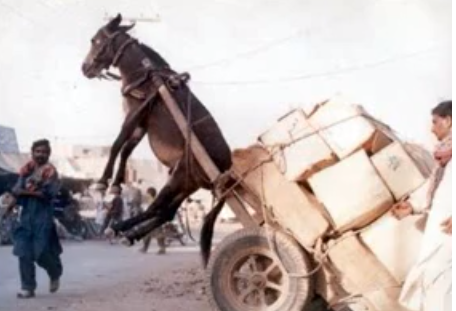 Нечеткая задача
Не умеют
Не имеют ресурсов
+7 (910) 994 90  37                                  https://hr37.ru
t.a.costerina@gmail.com
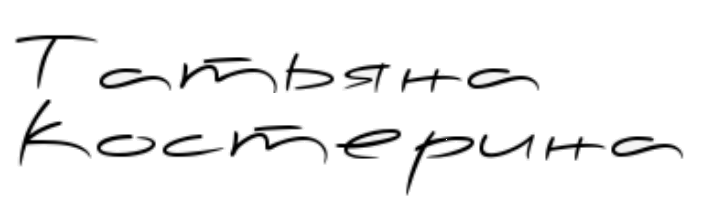 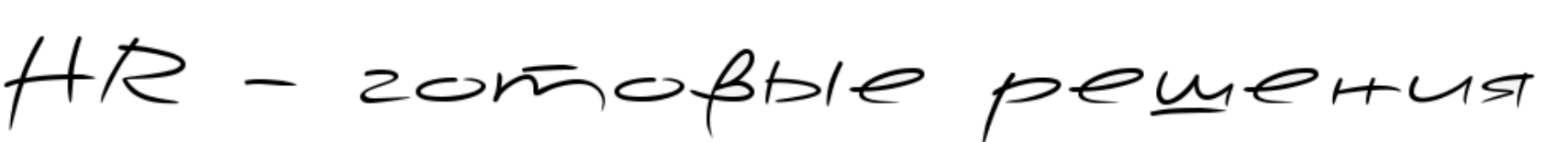 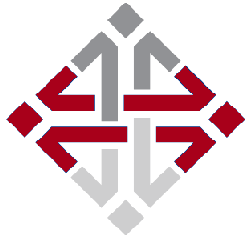 ПОЧЕМУ ЛЮДИ ЧЕГО-ТО НЕ ДЕЛАЮТ?
Надо его замотивировать!
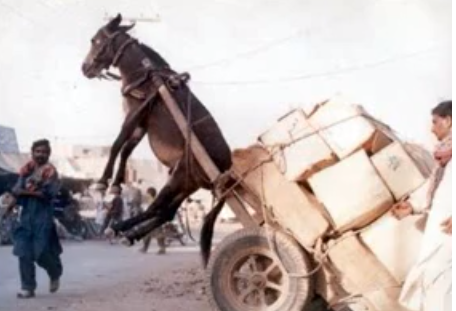 Нечеткая задача
Не умеют
Не имеют ресурсов 
Не хотят
+7 (910) 994 90  37                                  https://hr37.ru
t.a.costerina@gmail.com
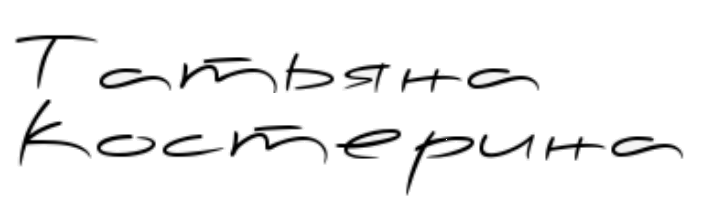 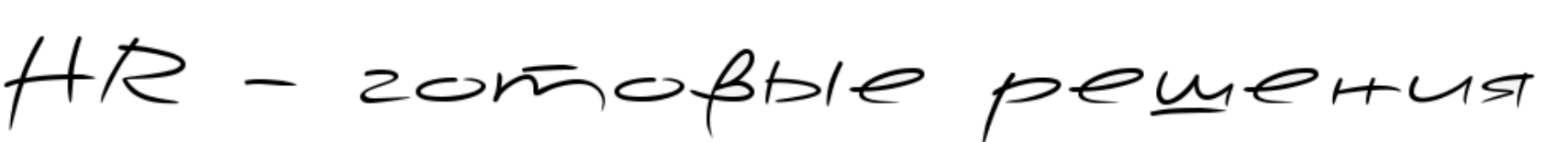 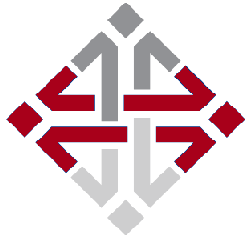 ПОЧЕМУ ЛЮДИ ЧЕГО-ТО НЕ ДЕЛАЮТ?
Надо его замотивировать!
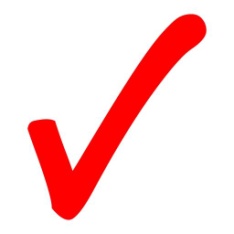 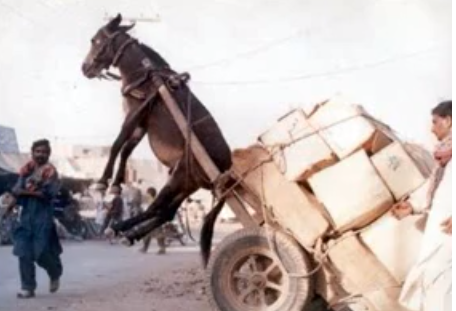 Нечеткая задача
Не умеют
Не имеют ресурсов 
Не хотят
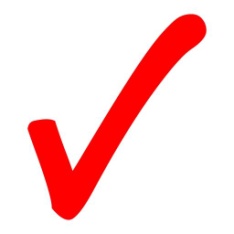 +7 (910) 994 90  37                                  https://hr37.ru
t.a.costerina@gmail.com
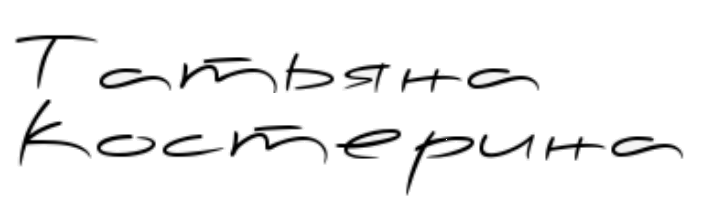 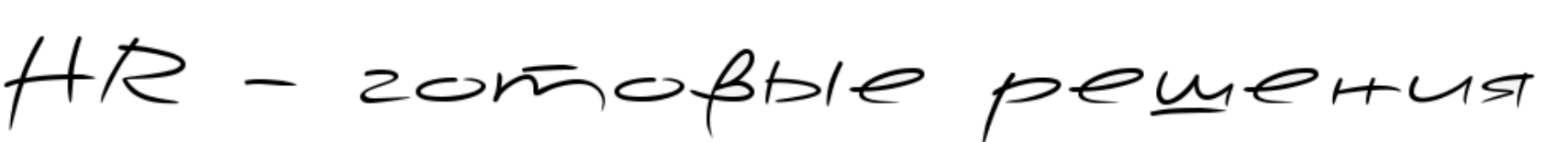 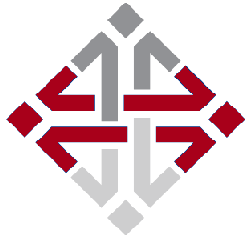 Мотивация-????
+7 (910) 994 90  37                                  https://hr37.ru
t.a.costerina@gmail.com
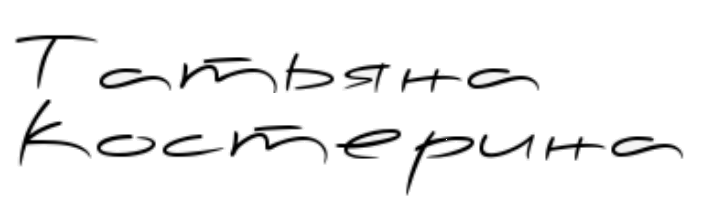 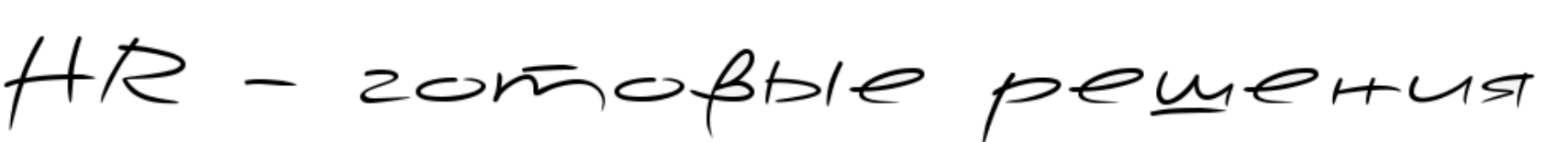 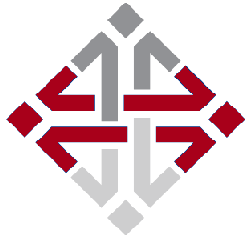 Мотивация- побуждение себя или других к действию для достижения личных целей или целей команды
+7 (910) 994 90  37                                  https://hr37.ru
t.a.costerina@gmail.com
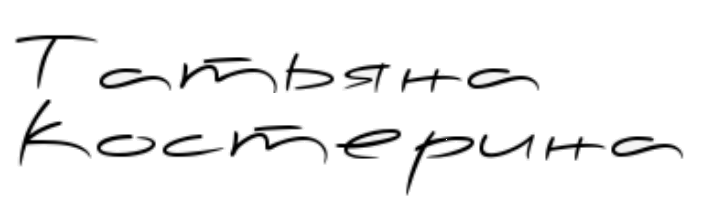 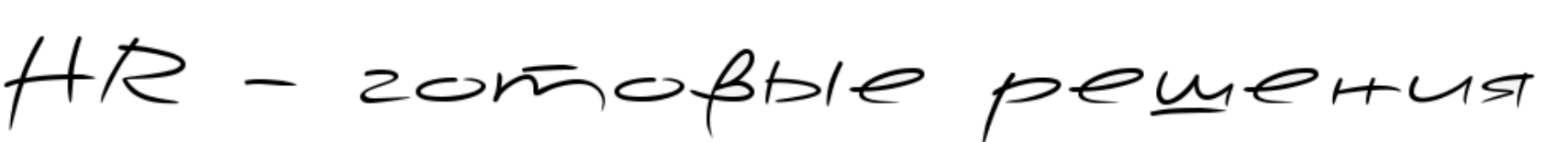 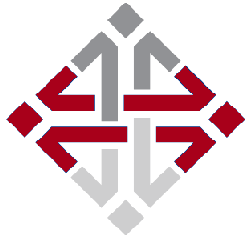 Мотивация- побуждение себя или других к действию для достижения личных целей или целей команды 
Мотивация- сделать так, чтобы хотелось работать и быть довольным результатом
+7 (910) 994 90  37                                  https://hr37.ru
t.a.costerina@gmail.com
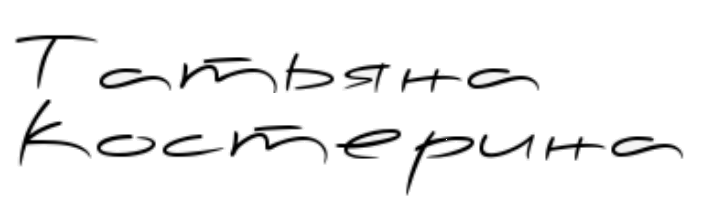 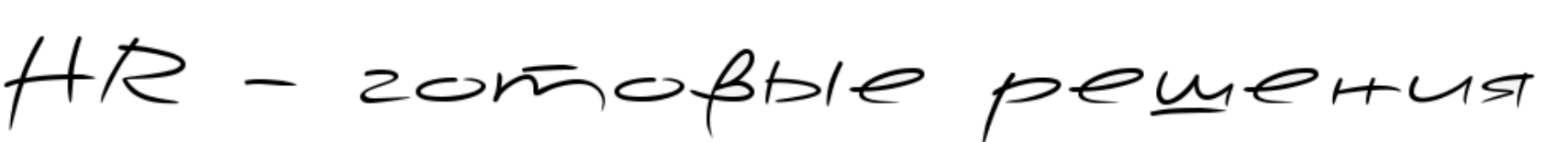 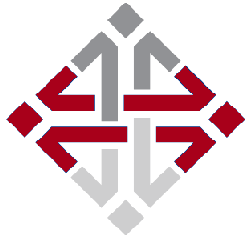 Мотивация- побуждение себя или других к действию для достижения личных целей или целей команды 
Мотивация- сделать так, чтобы хотелось работать и быть довольным результатом
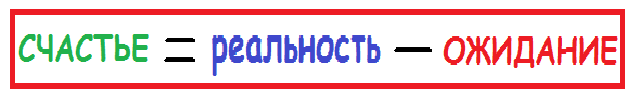 +7 (910) 994 90  37                                  https://hr37.ru
t.a.costerina@gmail.com
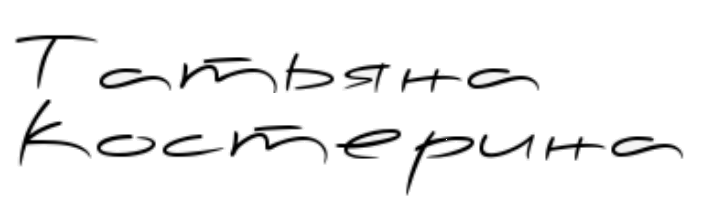 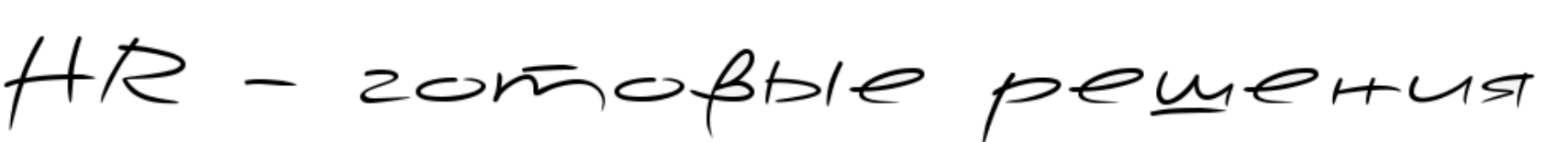 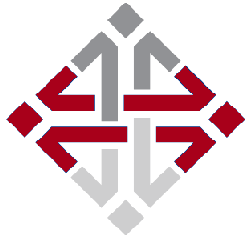 +7 (910) 994 90  37                                  https://hr37.ru
t.a.costerina@gmail.com
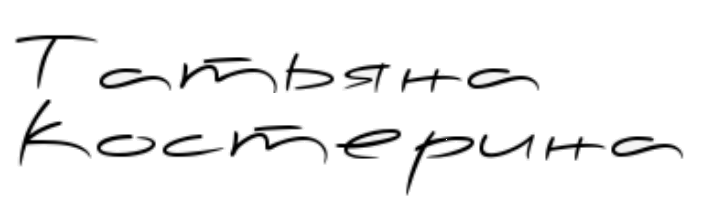 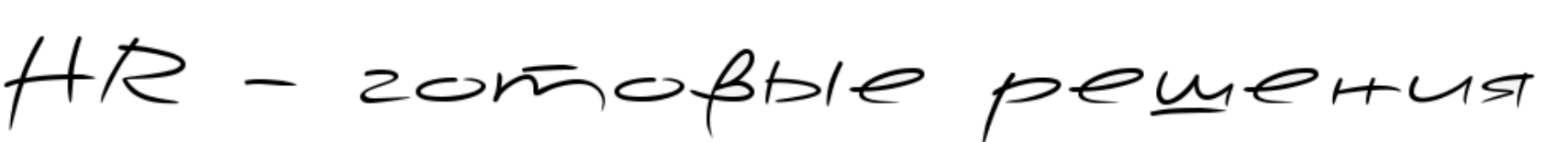 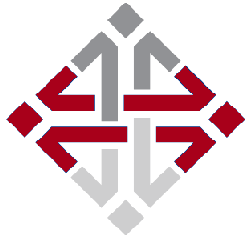 Теория поколений
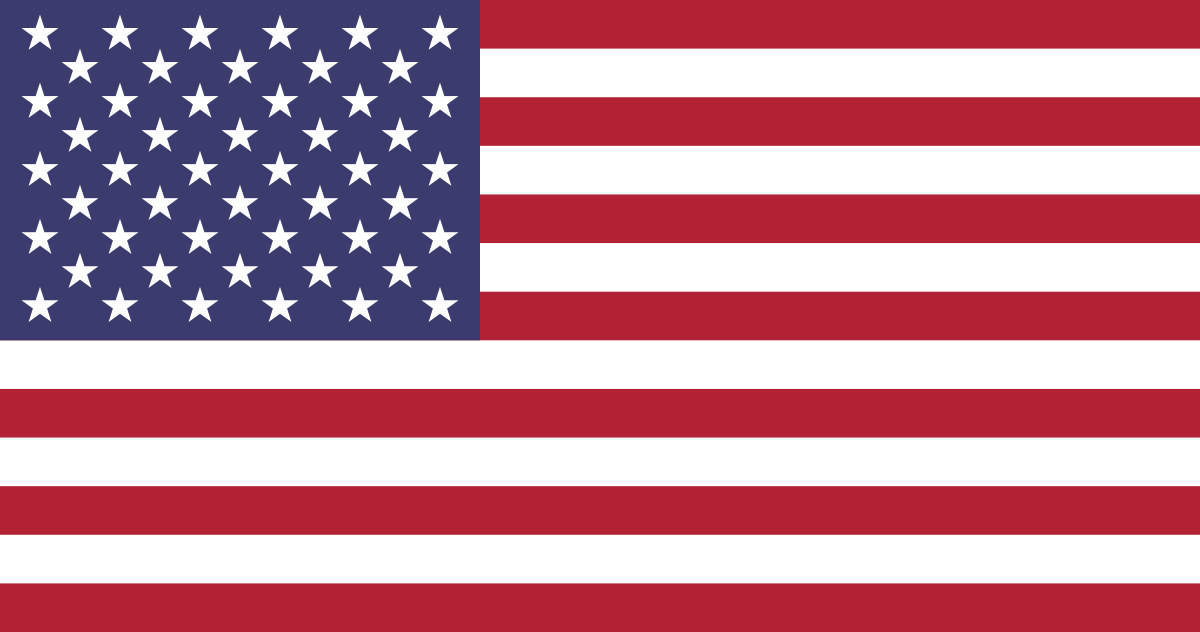 Сформулирована в США в 1991 г.

Авторы – драматург Уильям Штраус(William Strauss)  и экономист Нэйл Хоув(Neil Howe) 

Источники – «Поколения: История Будущего Америки» (Generations: The History of America’s Future, 1991;
«Четвёртое превращение» («The Fourth Turning»), 1997
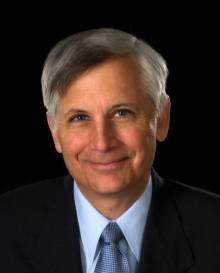 William Strauss
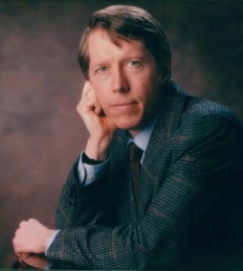 Neil Howe
+7 (910) 994 90  37                                  https://hr37.ru
t.a.costerina@gmail.com
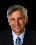 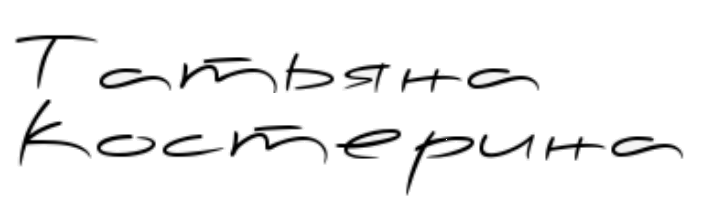 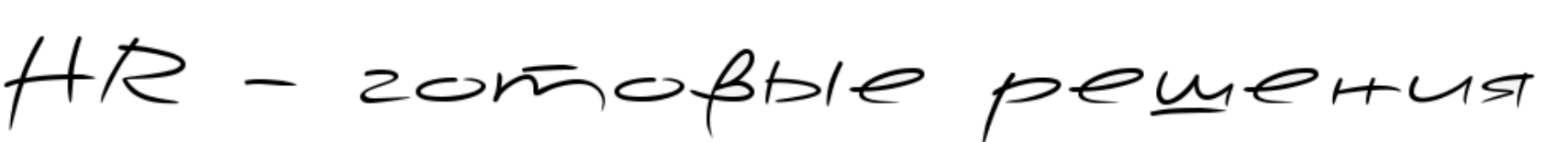 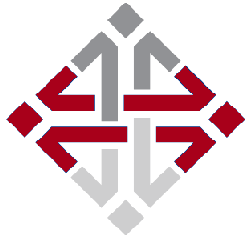 Какие науки легли в основу Теории поколений?
+7 (910) 994 90  37                                  https://hr37.ru
t.a.costerina@gmail.com
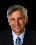 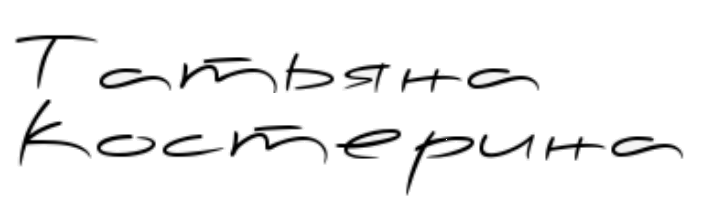 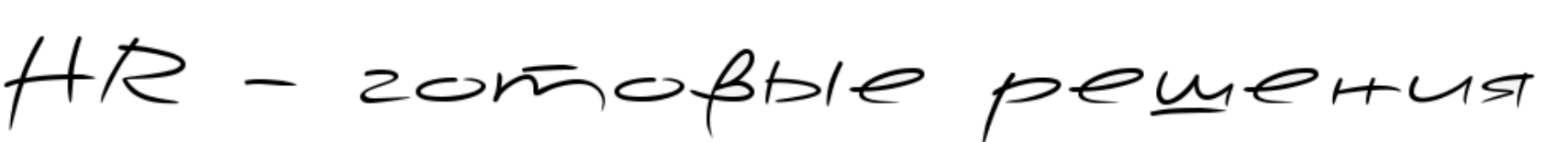 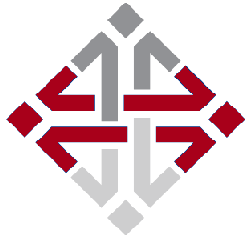 Какие науки легли в основу теории поколений?1. История2. Политология3. Культурология4. Экономика5. История технологии
+7 (910) 994 90  37                                  https://hr37.ru
t.a.costerina@gmail.com
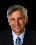 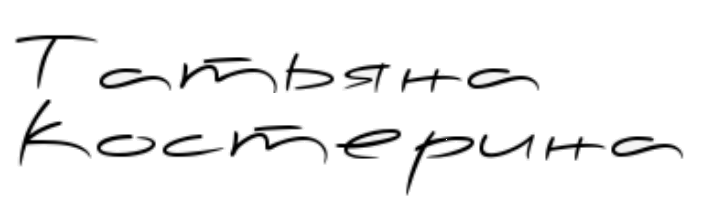 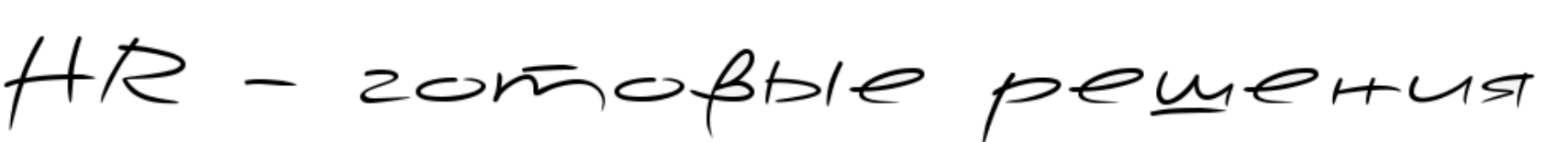 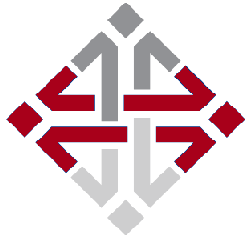 Теория поколений Штрауса-Хоува
1584 − 1991
Исторические события в Америке имеют повторяющиеся  циклы. Циклы имеют продолжительность ~ 80 лет, делятся на фазы (эры) ~ 20 лет.«Большая» («естественная») жизнь человека ~ 80 лет, делится на фазы (эры) ~ 20 лет – детство, молодость, зрелость, старость.Циклы связаны с повторяющимися поколенческими  типажами личностей − Архетипами. Каждый Архетип сформирован новой эрой длиной ~ 20 лет −  Превращение.Архетипов, стадий жизни и Превращений по 4 штуки.
+7 (910) 994 90  37                                  https://hr37.ru
t.a.costerina@gmail.com
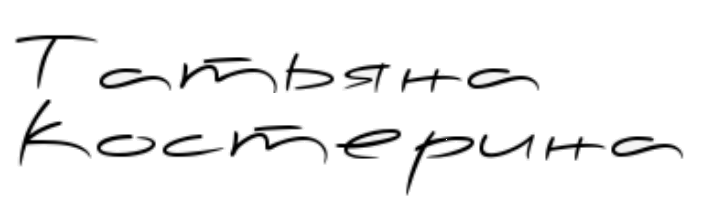 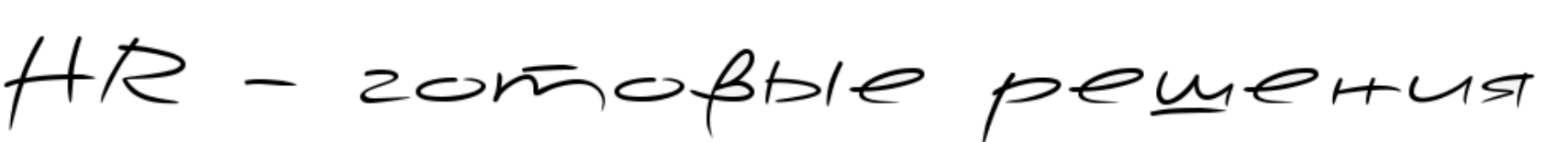 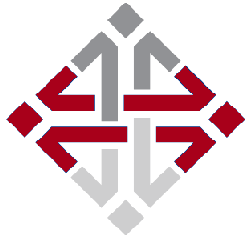 Превращения
+7 (910) 994 90  37                                  https://hr37.ru
t.a.costerina@gmail.com
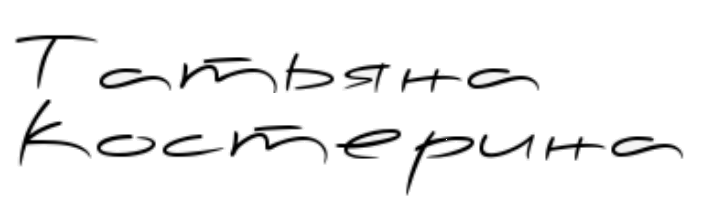 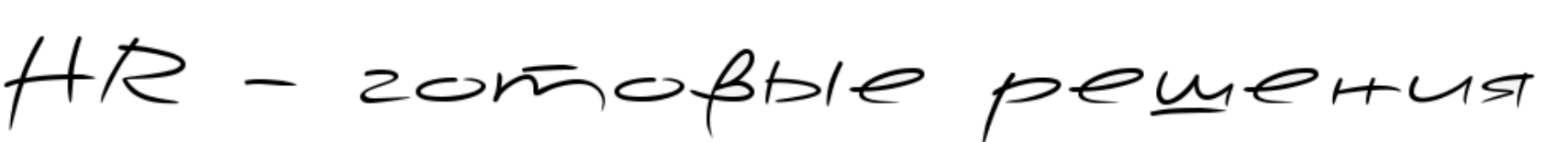 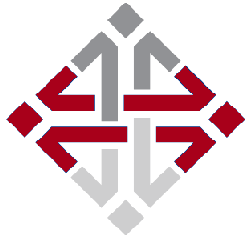 Превращения
+7 (910) 994 90  37                                  https://hr37.ru
t.a.costerina@gmail.com
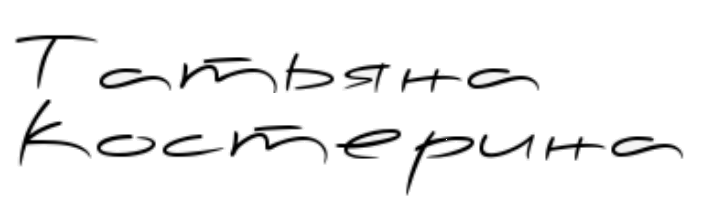 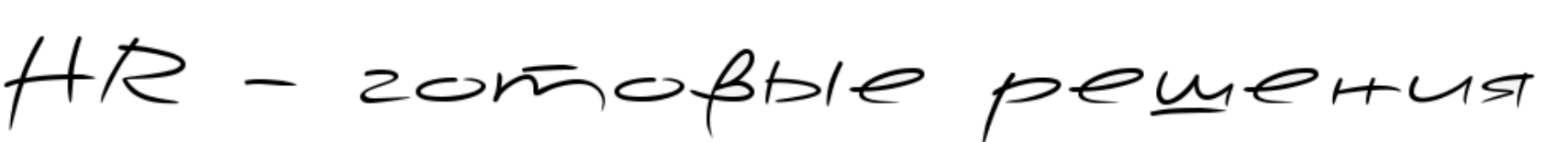 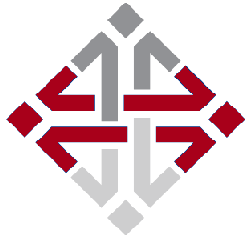 Превращения
институты власти
~20 лет
~20 лет
~20 лет
~20 лет
t
индивидуализм
+7 (910) 994 90  37                                  https://hr37.ru
t.a.costerina@gmail.com
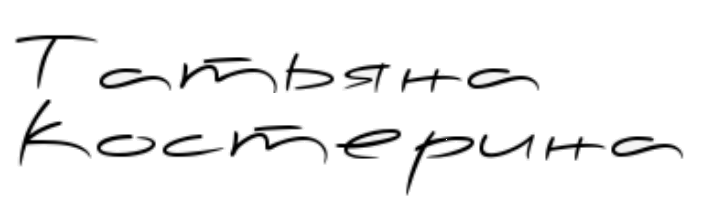 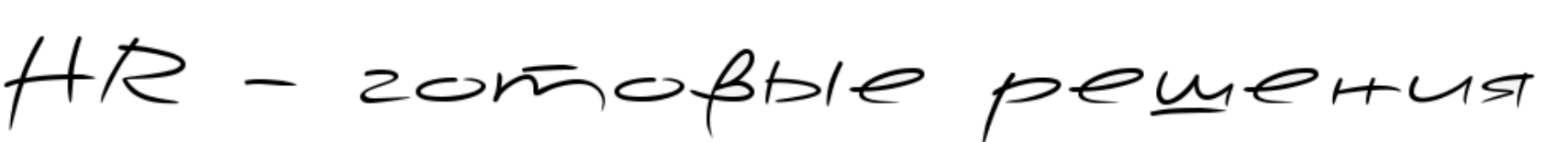 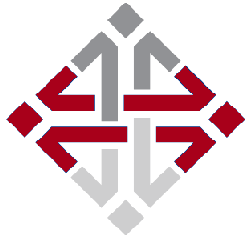 Превращения
институты власти
~20 лет
~20 лет
~20 лет
~20 лет
t
индивидуализм
подъём
+7 (910) 994 90  37                                  https://hr37.ru
t.a.costerina@gmail.com
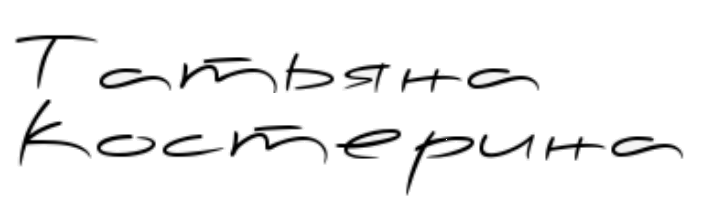 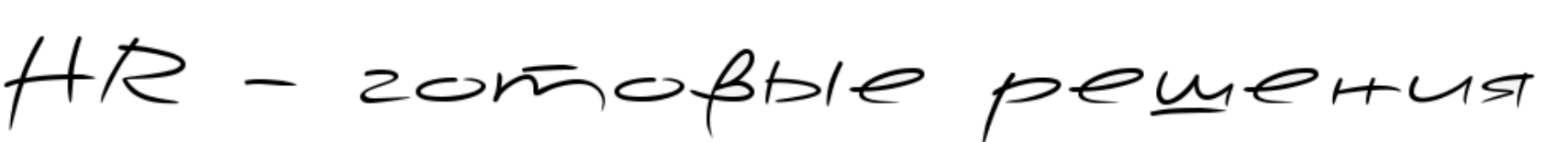 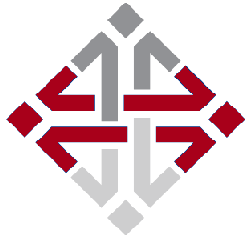 Превращения
институты власти
~20 лет
~20 лет
~20 лет
~20 лет
t
индивидуализм
подъём
пробуждение
+7 (910) 994 90  37                                  https://hr37.ru
t.a.costerina@gmail.com
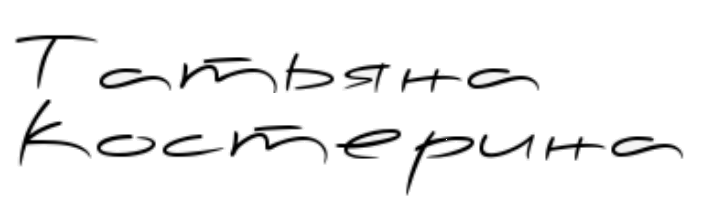 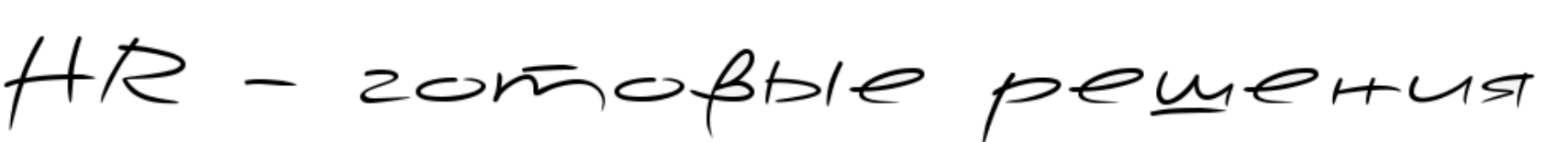 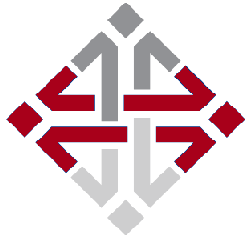 Превращения
институты власти
~20 лет
~20 лет
~20 лет
~20 лет
t
индивидуализм
подъём
пробуждение
спад
+7 (910) 994 90  37                                  https://hr37.ru
t.a.costerina@gmail.com
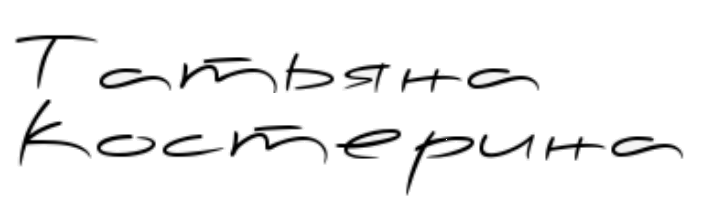 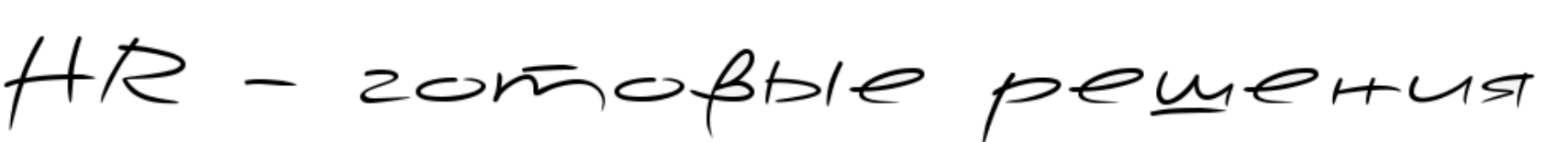 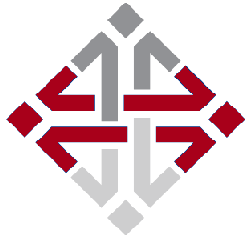 Превращения
институты власти
~20 лет
~20 лет
~20 лет
~20 лет
t
индивидуализм
подъём
пробуждение
спад
кризис
+7 (910) 994 90  37                                  https://hr37.ru
t.a.costerina@gmail.com
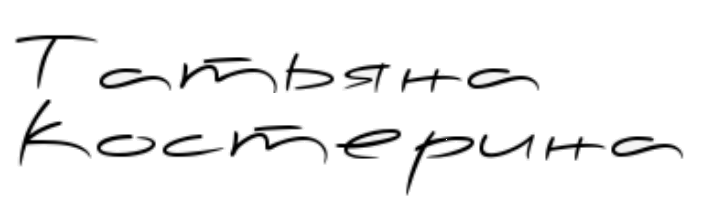 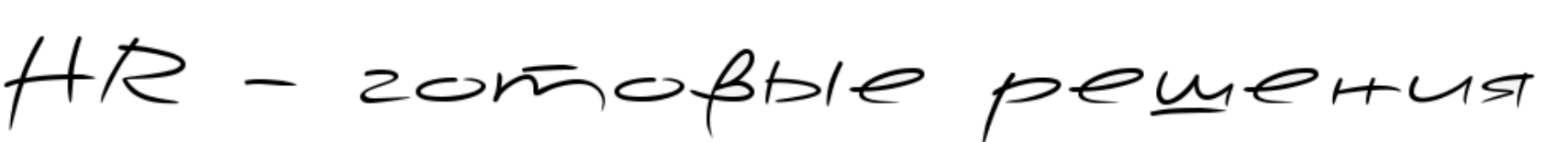 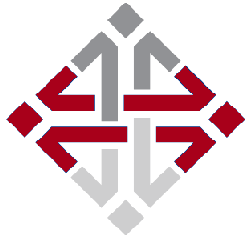 Цикличность
институты власти
t
индивидуализм
подъём
пробуждение
спад
кризис
+7 (910) 994 90  37                                  https://hr37.ru
t.a.costerina@gmail.com
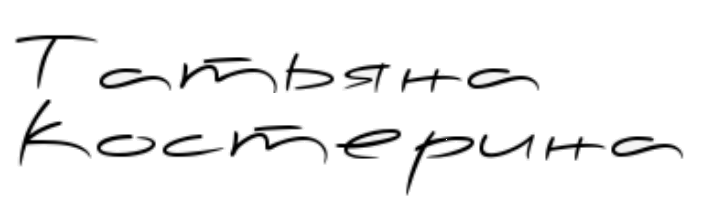 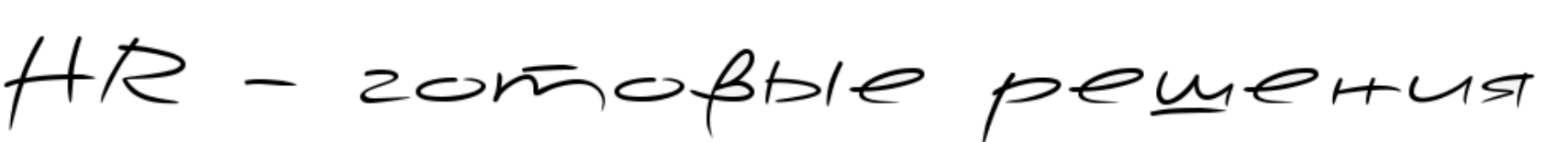 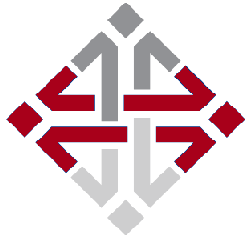 Цикличность
институты власти
t
индивидуализм
пробуж-
дение
пробуж-
дение
подъём
спад
кризис
подъём
спад
кризис
+7 (910) 994 90  37                                  https://hr37.ru
t.a.costerina@gmail.com
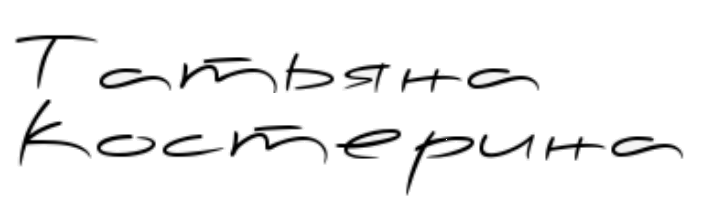 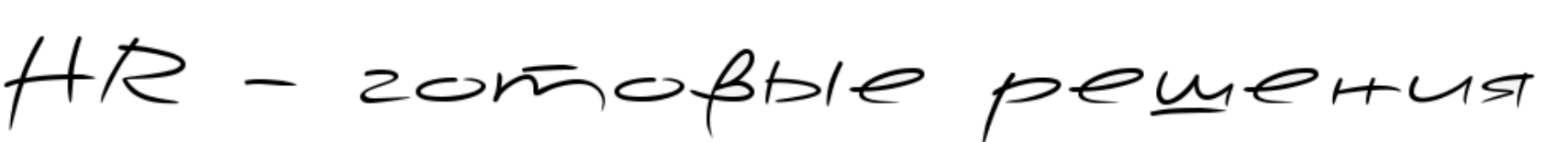 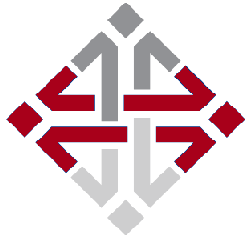 Архетипы
власть
индивид
t
пробуж-
дение
пробуж-
дение
подъём
спад
кризис
подъём
спад
кризис
1
+7 (910) 994 90  37                                  https://hr37.ru
t.a.costerina@gmail.com
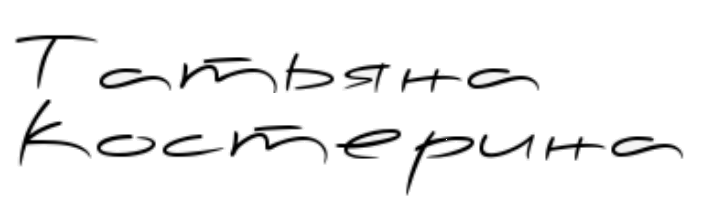 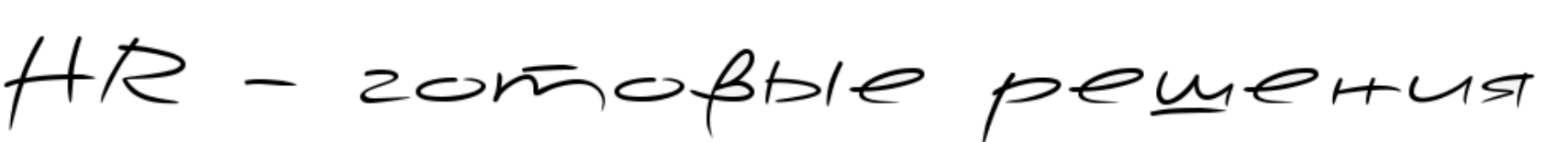 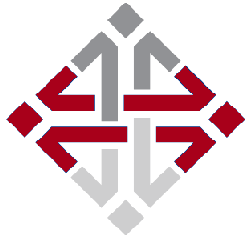 Архетипы
художник

герой

странник

пророк
власть
индивид
t
пробуж-
дение
пробуж-
дение
подъём
спад
кризис
подъём
спад
кризис
+7 (910) 994 90  37                                  https://hr37.ru
t.a.costerina@gmail.com
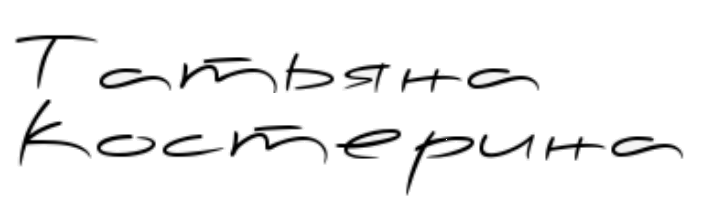 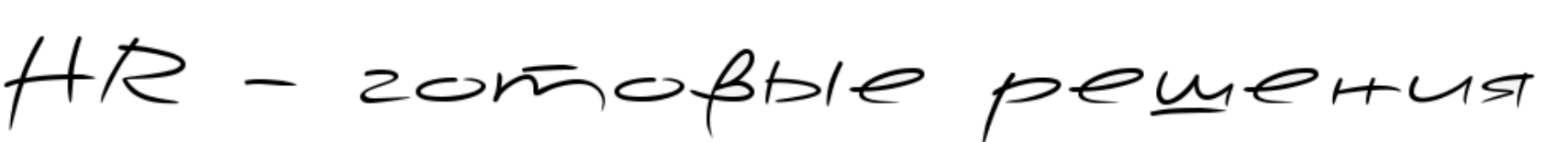 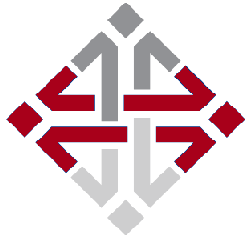 Что определяет Поколение?
Общая историческая эпоха
Общие ценности, убеждения и модели поведения
Ценности формируются на основе:- больших исторических событий,- требований общества «Хороший это –», - плакаты, эмблемы, лозунги- дефицит
Представители Поколения разделяют чувство  принадлежности к данному поколению
+7 (910) 994 90  37                                  https://hr37.ru
t.a.costerina@gmail.com
Анализ зажиточного и 
образованного среднего класса
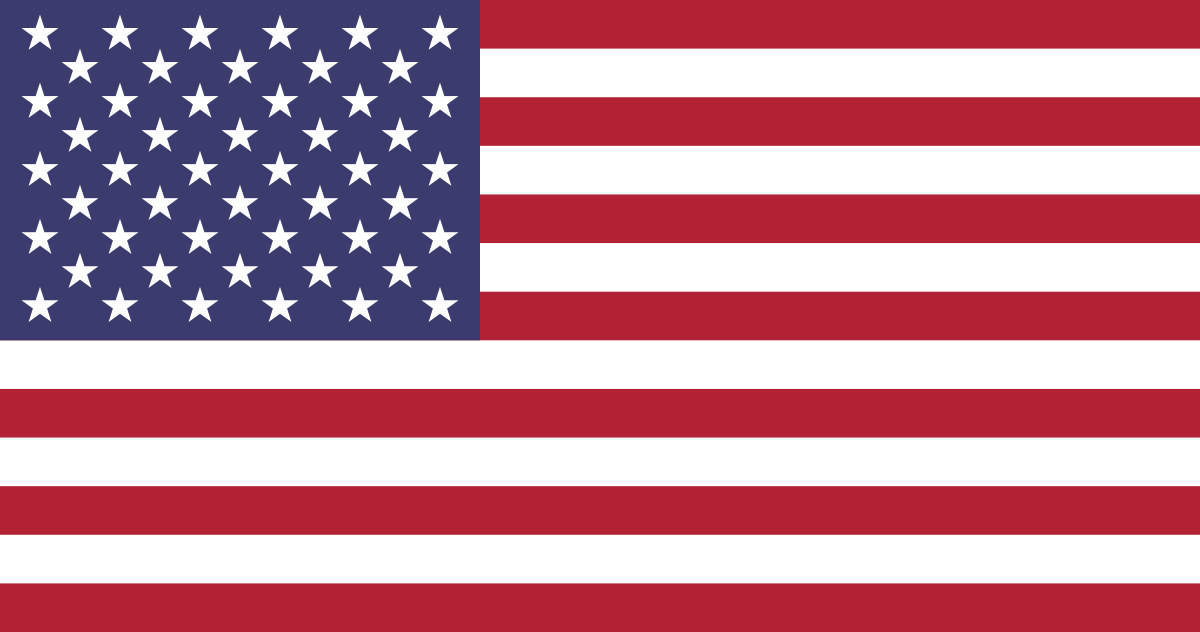 Теория поколений
Поколение – это группа людей, рожденных в определенный исторический период, испытавших влияние одних и тех же событий и особенностей воспитания, с похожими ценностями.
У поколения общее: 
место в истории
базовые отношения к: 2) семье 3) риску 4) культуре 5) ценностям
6) гражданской активности
«Поколение подобно каравану, несущему путника, который при этом считает, что он абсолютно свободен» (Ортега-и-Гассет)   
Каждое поколение обладает теми ценностями, которые помогают ему выжить. 
Убеждения и ценности зависят от экономических стадий развития общества.
«Ценности – это категорическое требование к окружающему миру» (С.И. Макшанов) 
универсальные (общечеловеческие, мало зависящие от времени или культуры);
 групповые (разделяются большими общностями или группами людей);
 личностные (ценности конкретного человека).
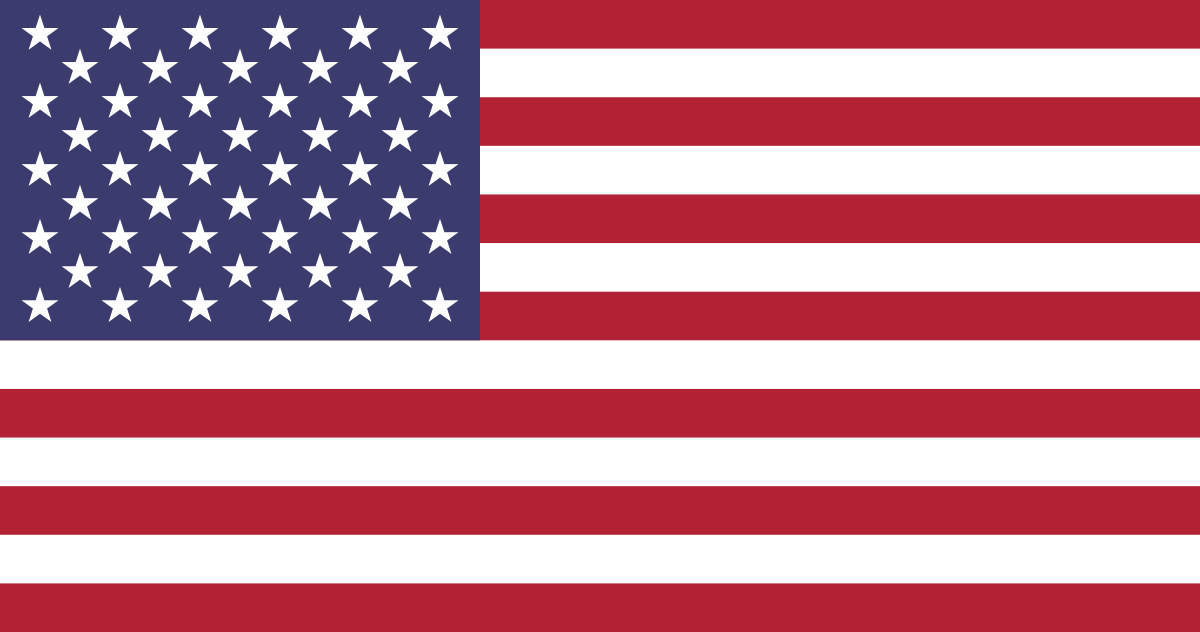 +7 (910) 994 90  37                                  https://hr37.ru
t.a.costerina@gmail.com
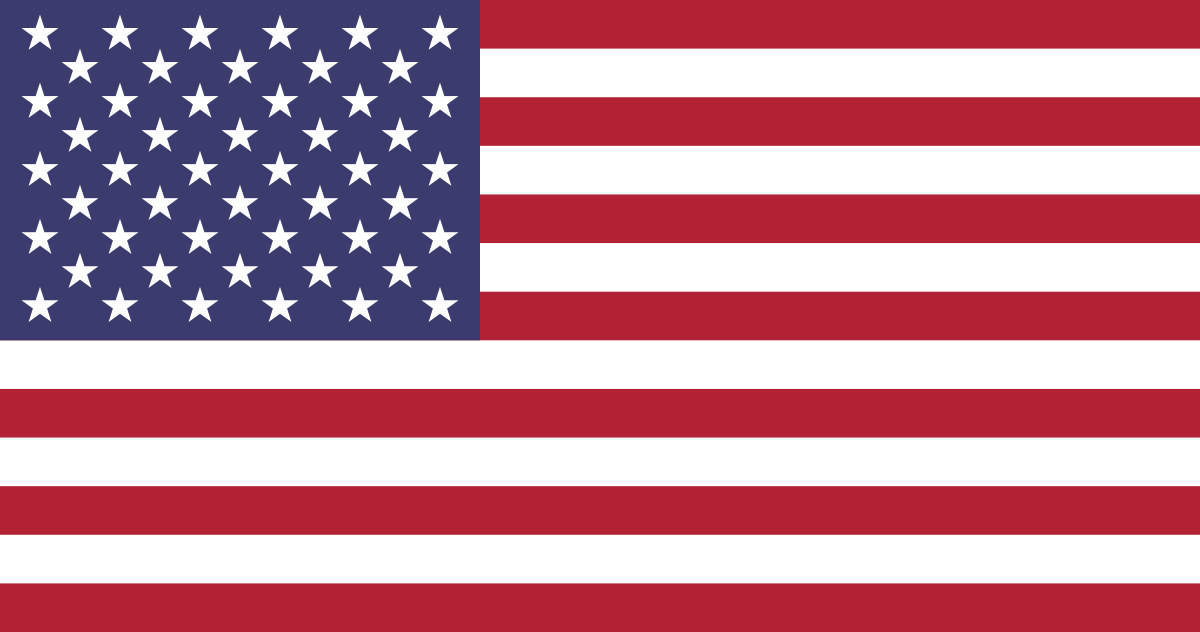 +7 (910) 994 90  37                                  https://hr37.ru
t.a.costerina@gmail.com
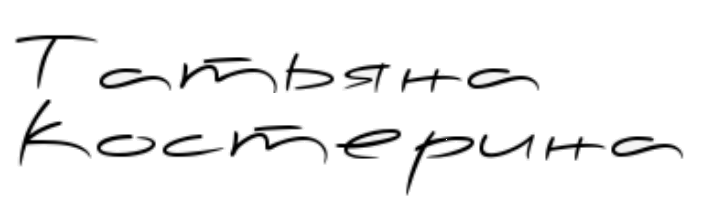 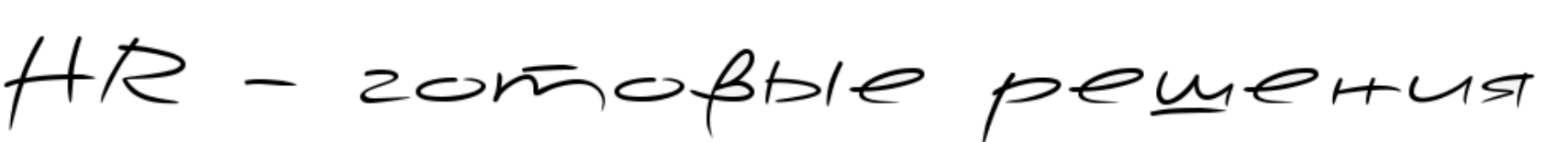 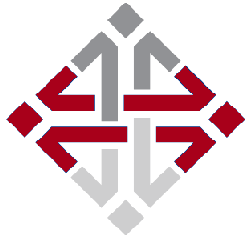 Теория поколений
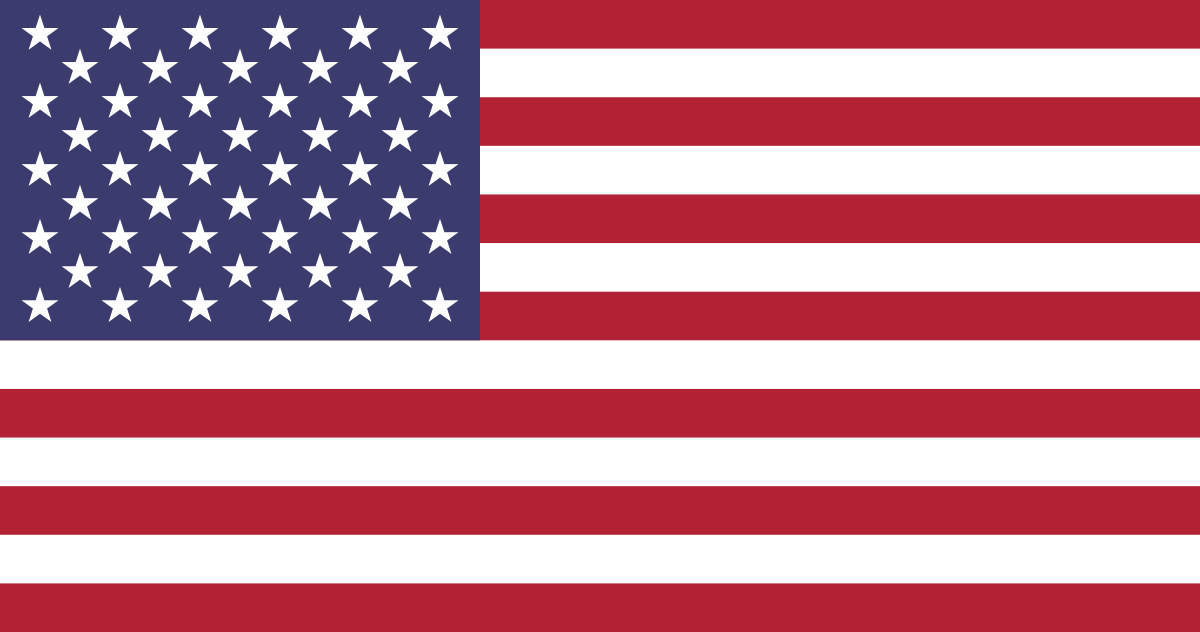 «весна» [Пророки, Идеалисты] – революционеры, оптимисты, создающие новое светлое будущее;

 «лето» [Странники, Реакционеры] –  непостоянные, циничные, разочарованныев реалиях выстроенной системы, отвергающие моральные ценности;

 «осень» [Герои] – деятельные, уверенные в себе борцы, не столько создающие новые ценности, сколько отстаивающие существующие;

 «зима» [Художники, Приспособленцы] – неуверенные, одинокие, лишенные внутреннего «стержня», предпочитающие приспосабливаются к существующей системе.
+7 (910) 994 90  37                                  https://hr37.ru
t.a.costerina@gmail.com
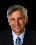 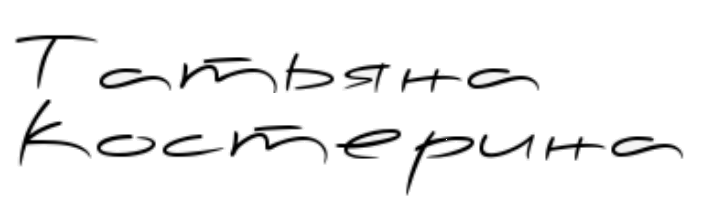 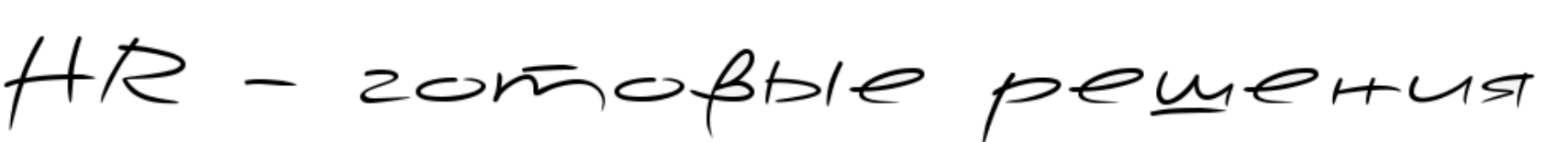 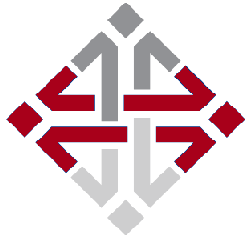 Теория поколений
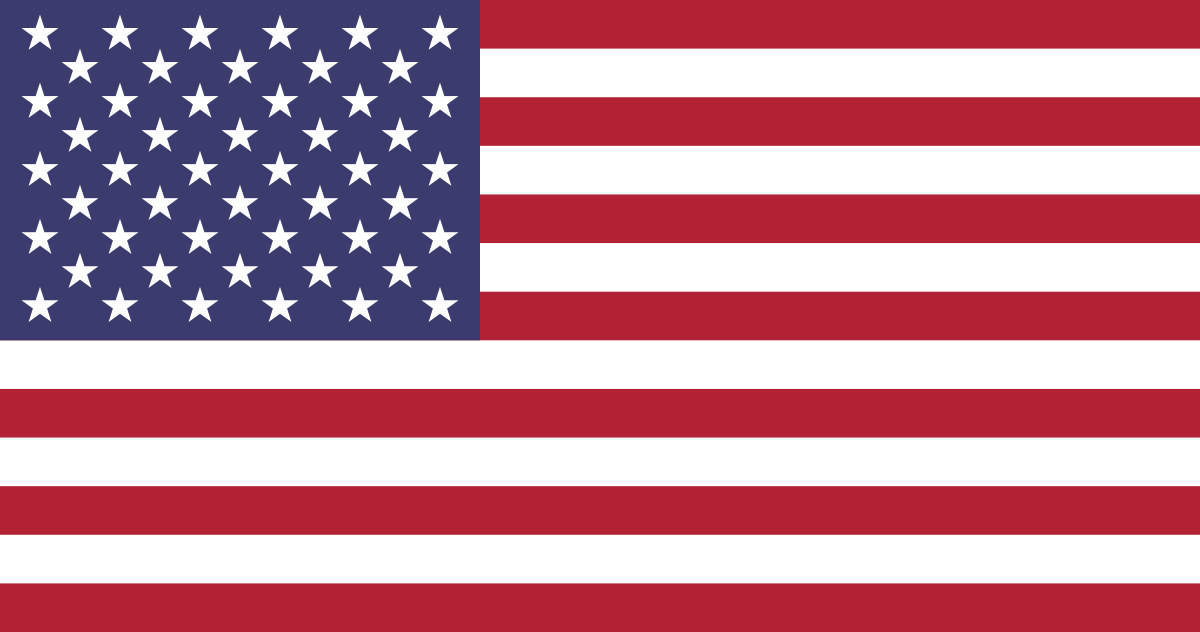 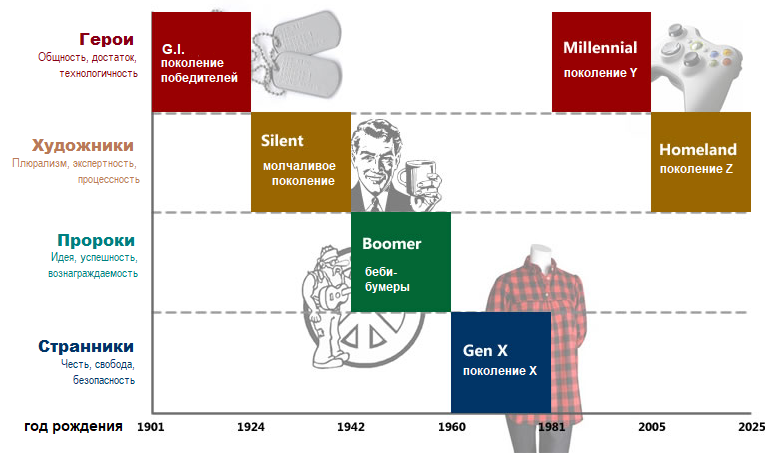 +7 (910) 994 90  37                                  https://hr37.ru
t.a.costerina@gmail.com
Взаимодействие поколений
+7 (910) 994 90  37                                  https://hr37.ru
t.a.costerina@gmail.com
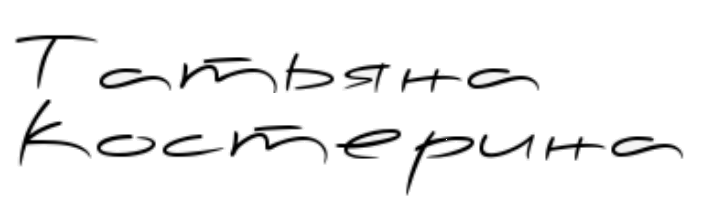 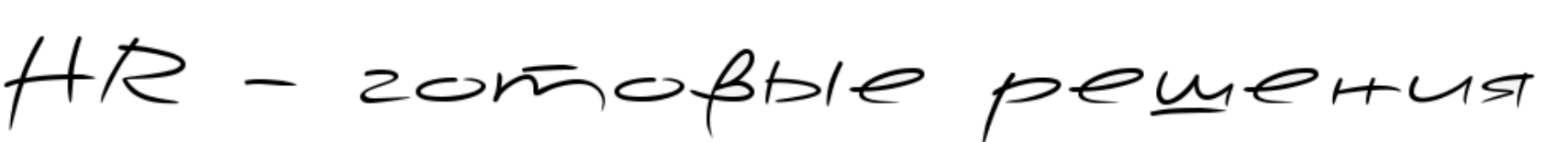 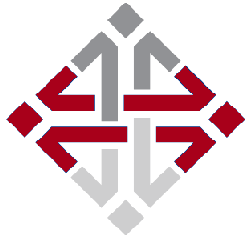 Теория поколений
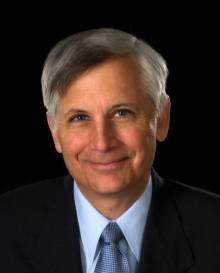 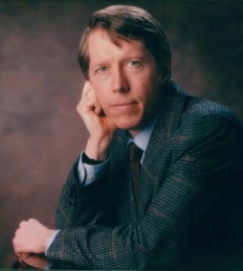 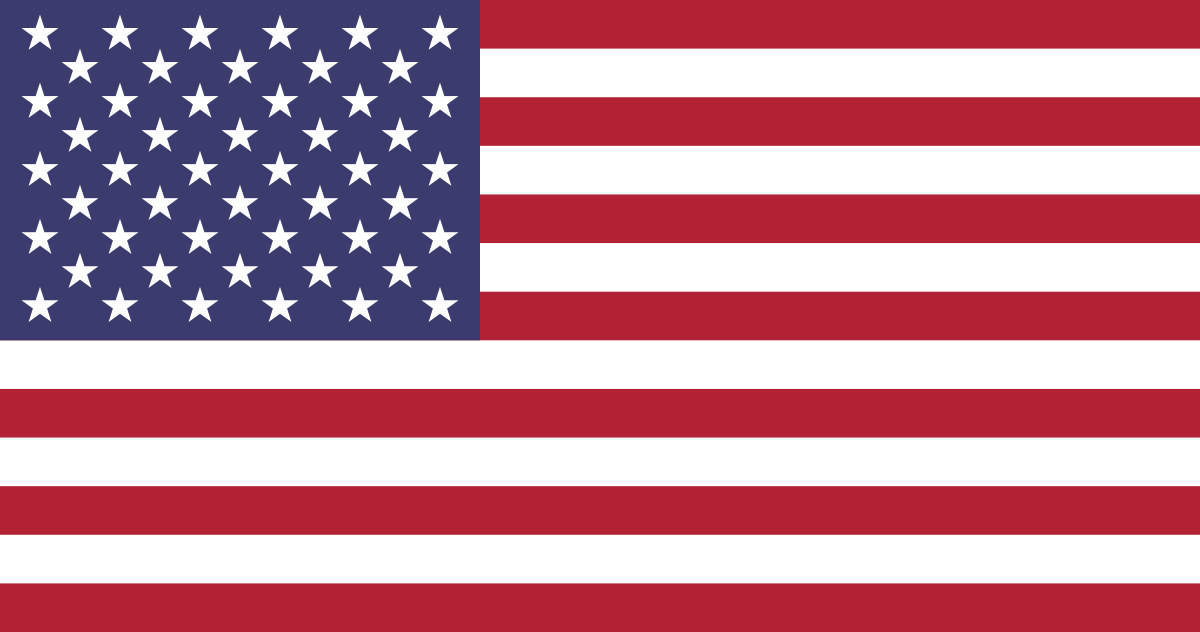 1991 – В. Штраус и Н.Хоув
У.Штраус
Н. Хоув
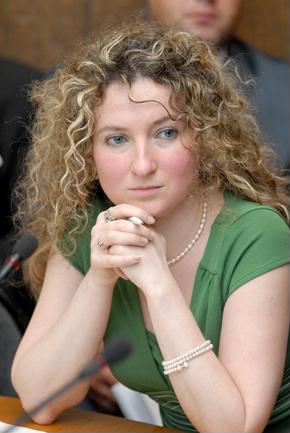 2003-2004 – адаптация для России командой проекта Rugenerations под руководством Евгении Шамис
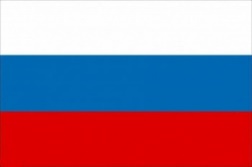 Е. Шамис
+7 (910) 994 90  37                                  https://hr37.ru
t.a.costerina@gmail.com
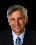 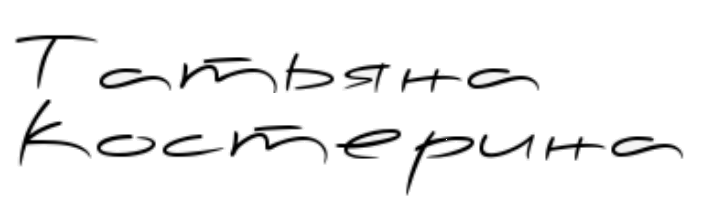 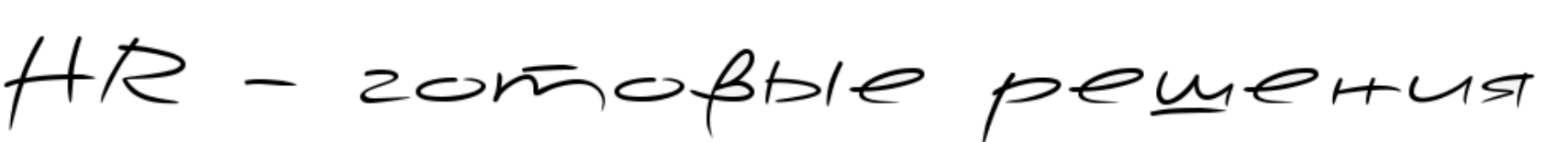 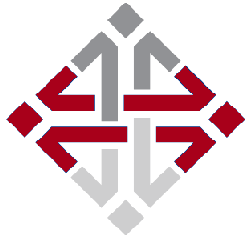 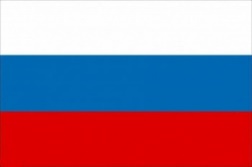 Теория поколений, специфика СНГ
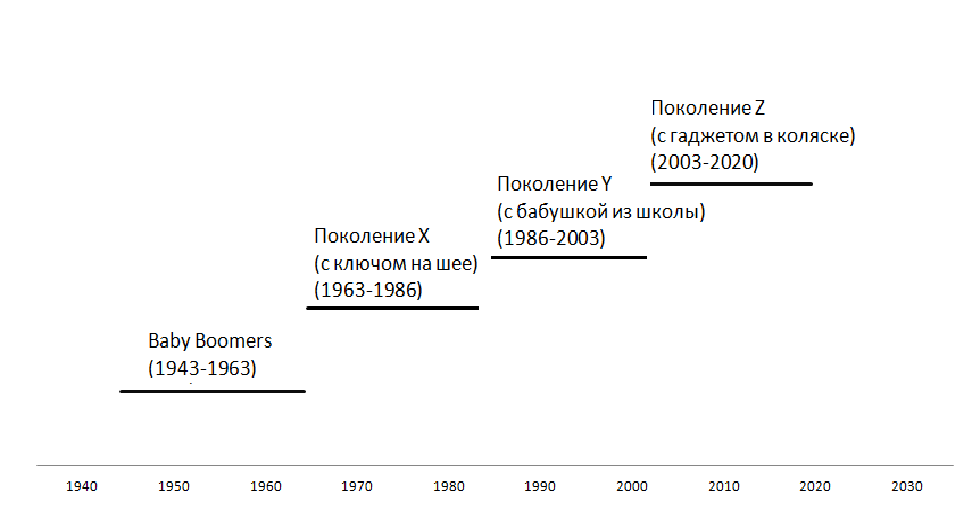 +7 (910) 994 90  37                                  https://hr37.ru
t.a.costerina@gmail.com
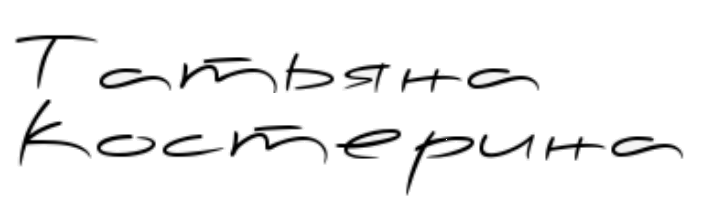 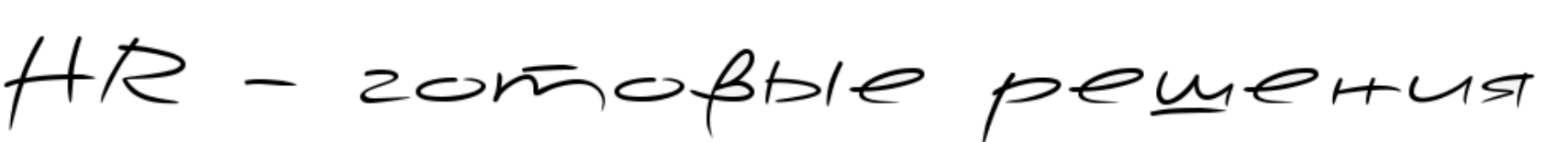 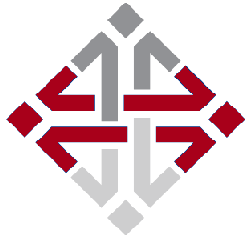 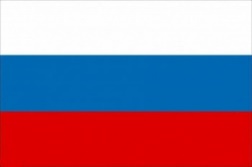 Теория поколений, специфика СНГ
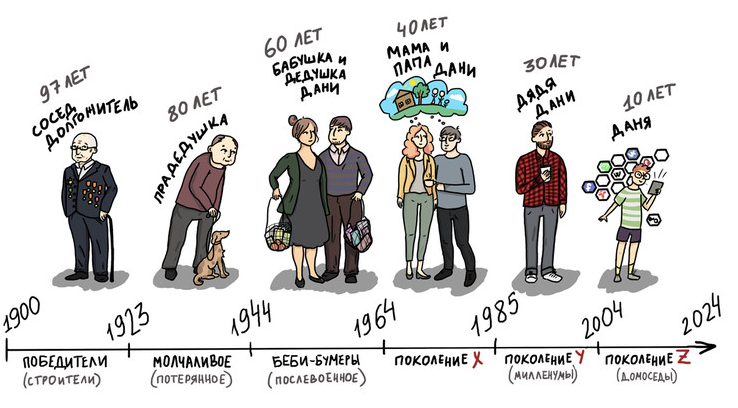 +7 (910) 994 90  37                                  https://hr37.ru
t.a.costerina@gmail.com
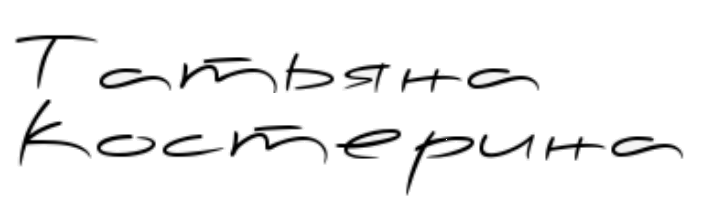 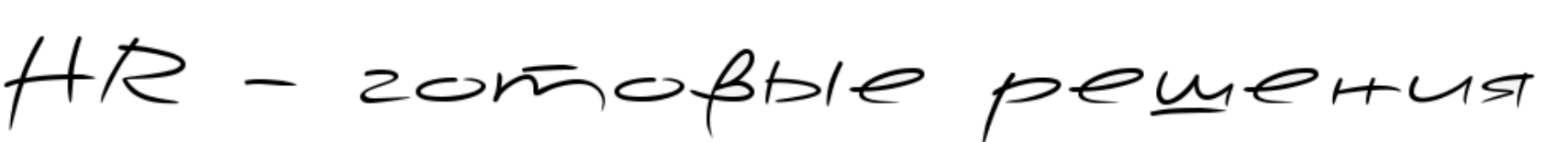 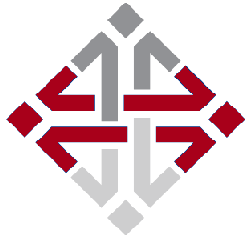 Поколение победителей и молчаливое поколение:Работа- это жизнь\
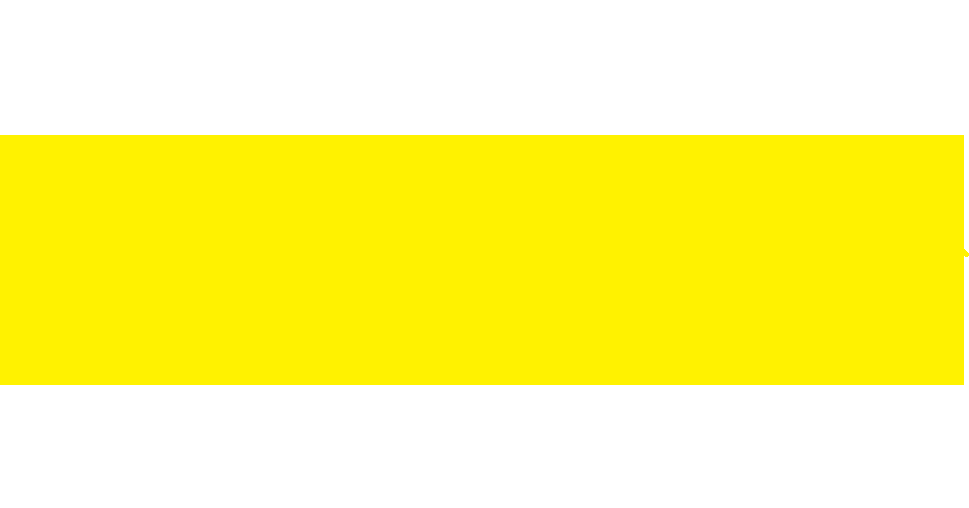 +7 (910) 994 90  37                                  https://hr37.ru
t.a.costerina@gmail.com
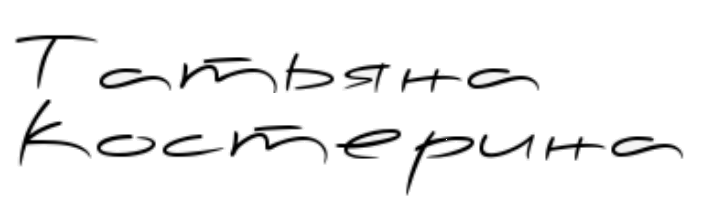 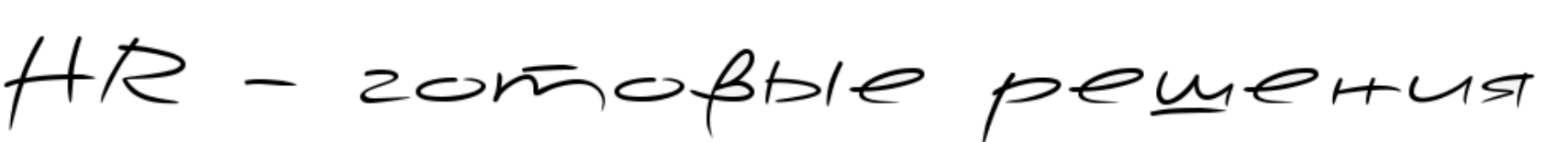 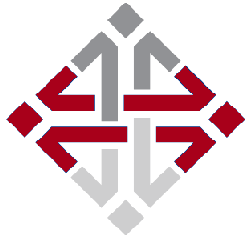 ПОКОЛЕНИЕ БЕБИ-БУМЕРОВ:  Живу, чтобы работать
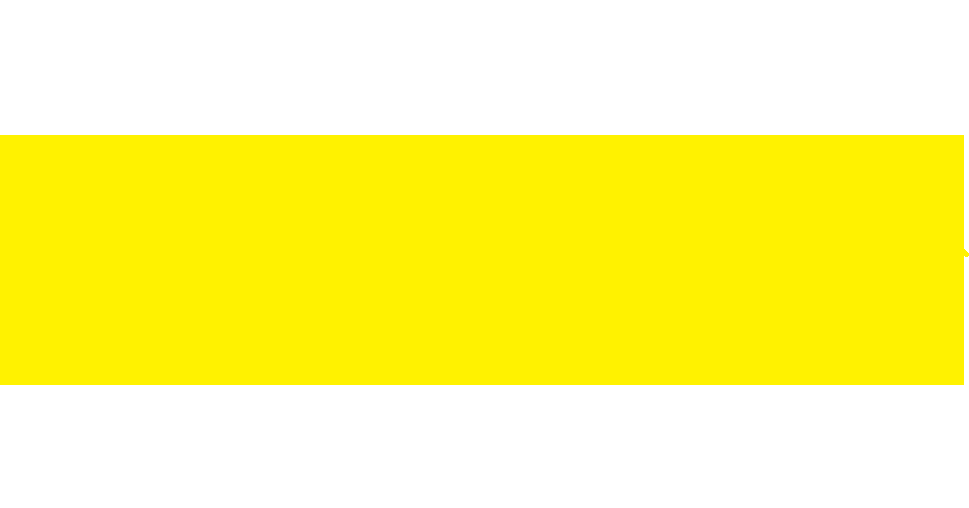 +7 (910) 994 90  37                                  https://hr37.ru
t.a.costerina@gmail.com
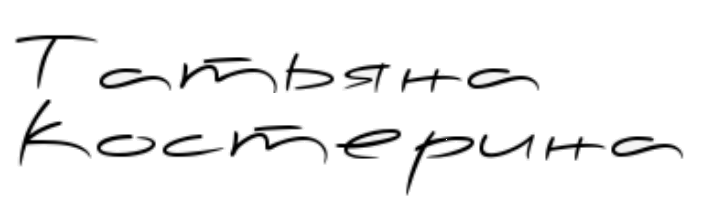 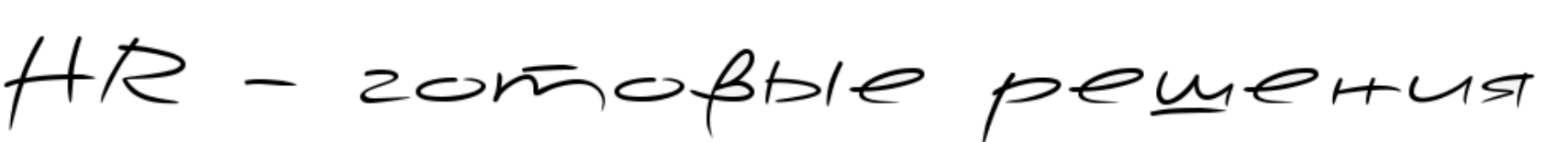 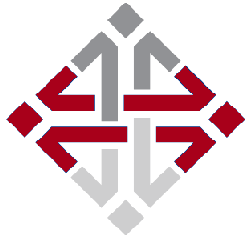 Как строить отношения с руководителем — бэби – бумером?
Уважение статуса.
Предложения и действия надо сопоставлять не только с мнением, но и с интересами всей компании, организации.
Показывайте развитие ситуации и результаты во временной перспективе на больший период (5-10 лет).
Старайтесь быть с ними в одной команде.
Ставьте амбициозные большие цели и для себя и подразделений.
Если вам нужна помощь, совет, консультация – приходите «советоваться».
Всегда приходите на встречу подготовленным.
Не употребляйте слово «проблема». 
Употребляйте эпитеты «модно, современно».
+7 (910) 994 90  37                                  https://hr37.ru
t.a.costerina@gmail.com
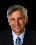 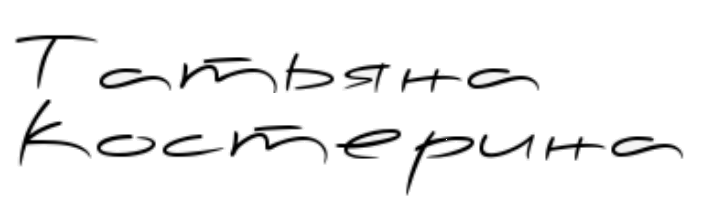 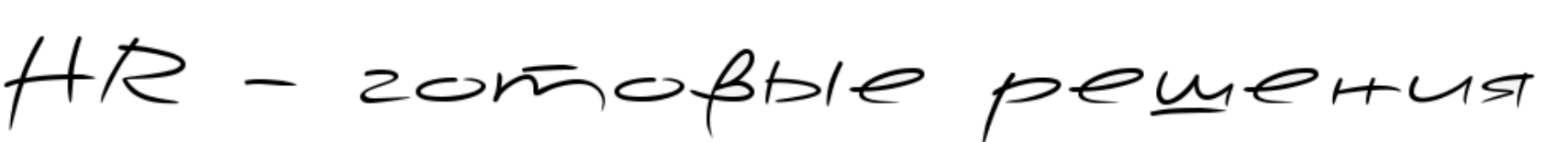 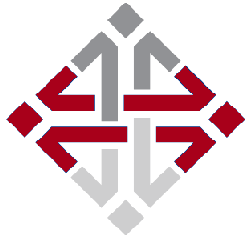 ПОКОЛЕНИЕ Х:  Работаю, чтобы жить
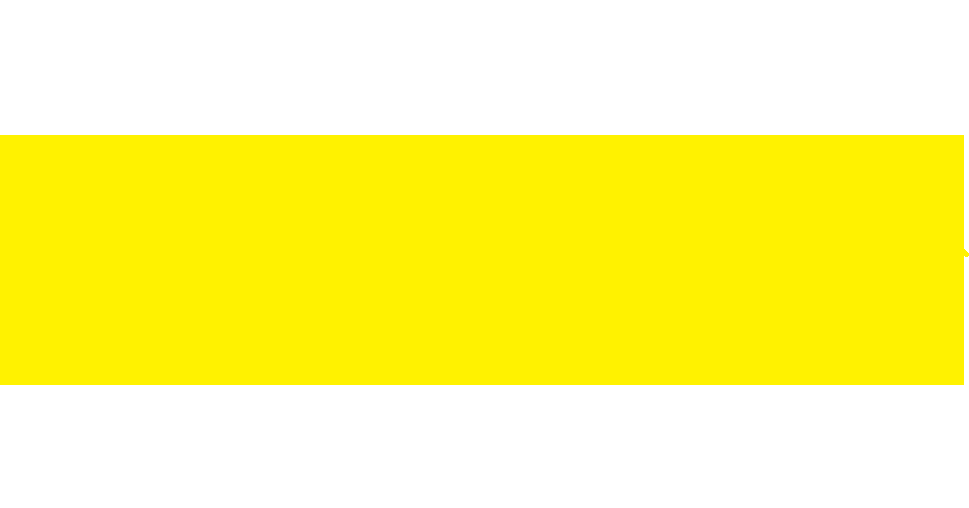 +7 (910) 994 90  37                                  https://hr37.ru
t.a.costerina@gmail.com
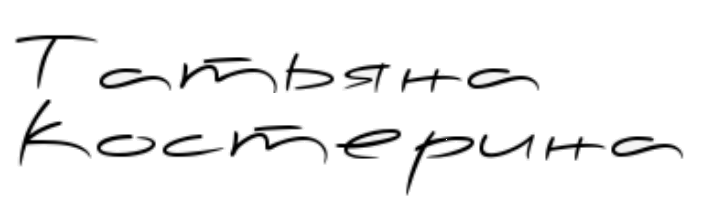 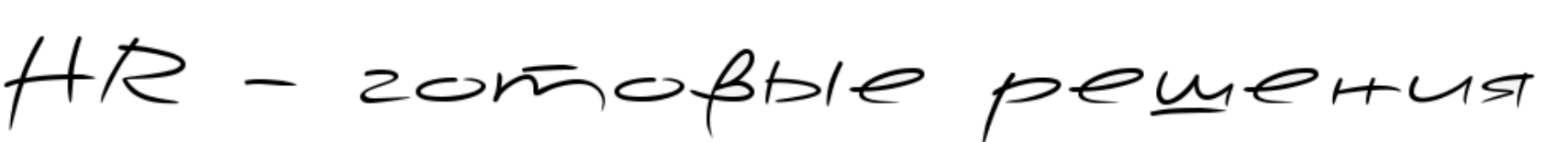 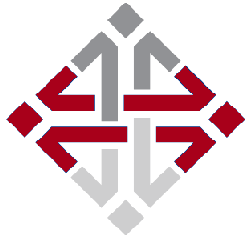 Как строить отношения с Х-руководителем?
Они любят учиться и учить. Демонстрируйте запрос на обучение. 
Запрашивайте экспертную оценку, учитывая обязательность критики.
Фокусируйте внимание на том, чем предложение способствует достижению конкретного результата.
Они долго шли к нынешнему положению. Уважительность. На равных только в обсуждении идеи.
Проговаривайте смыслы, ожидания. Конкретный вопрос - четкий ответ
Имейте собственное видение проблем. 
Не замалчивайте, своевременно давайте знать о сложностях выполнения задачи. 
Если возможно, дайте несколько вариантов решения.
Если необходима обратная связь, ее надо запросить.
+7 (910) 994 90  37                                  https://hr37.ru
t.a.costerina@gmail.com
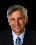 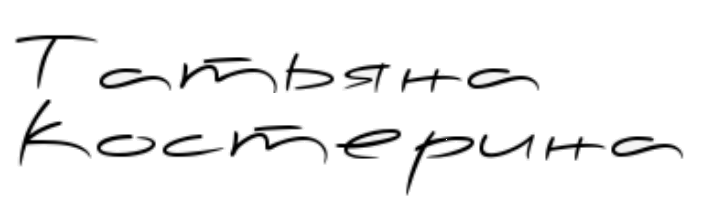 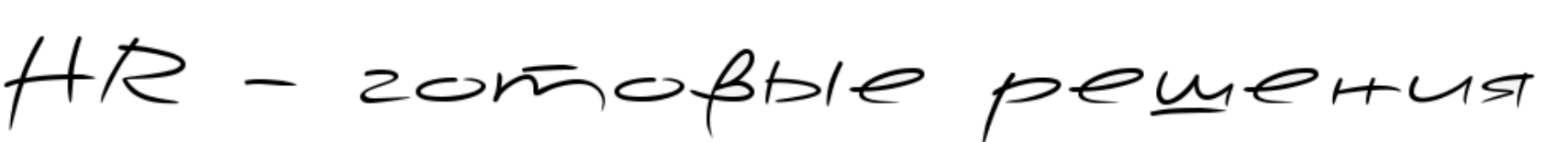 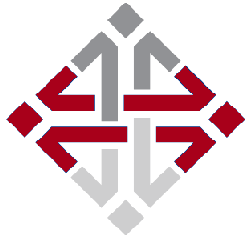 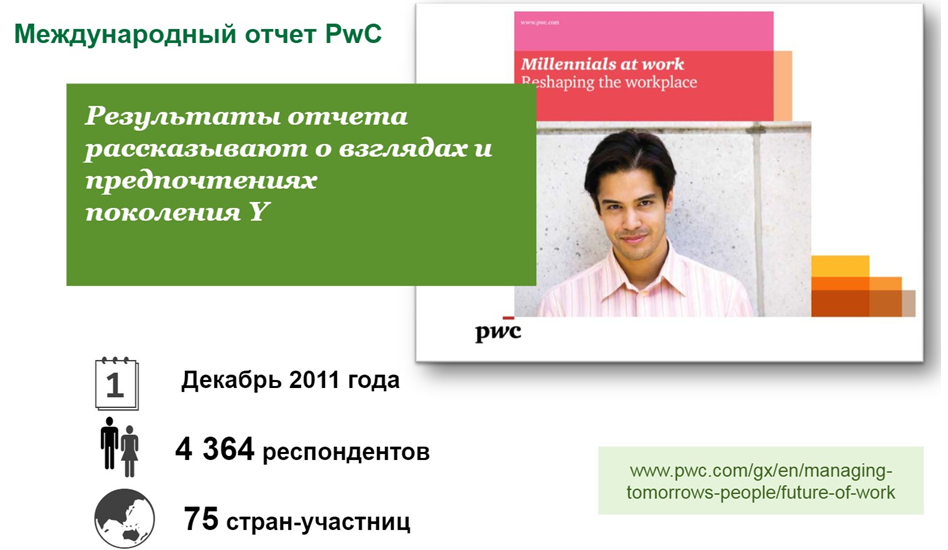 +7 (910) 994 90  37                                  https://hr37.ru
t.a.costerina@gmail.com
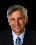 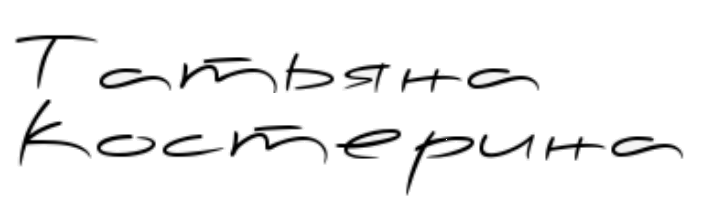 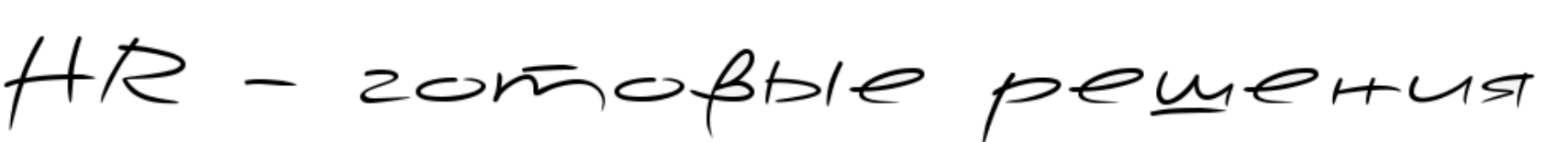 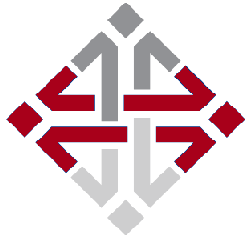 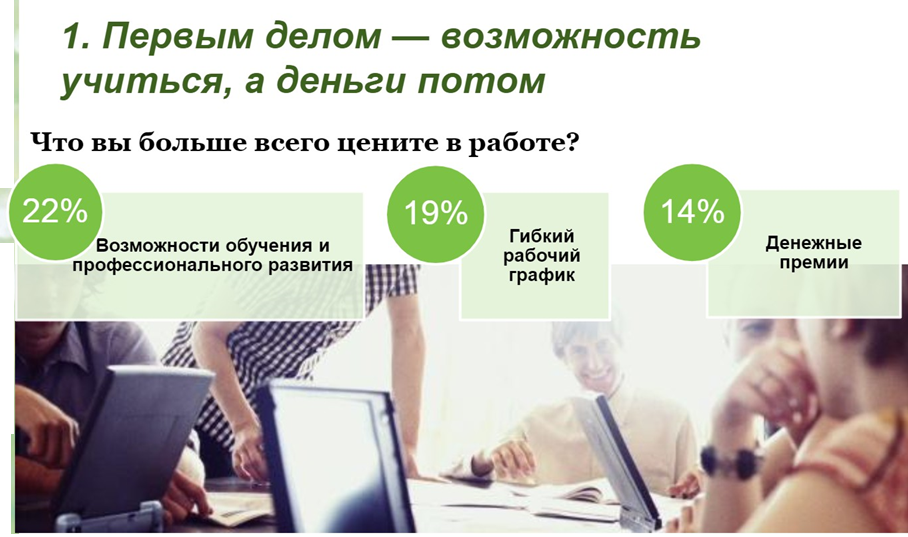 +7 (910) 994 90  37                                  https://hr37.ru
t.a.costerina@gmail.com
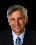 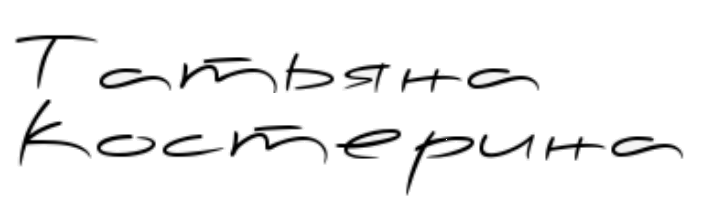 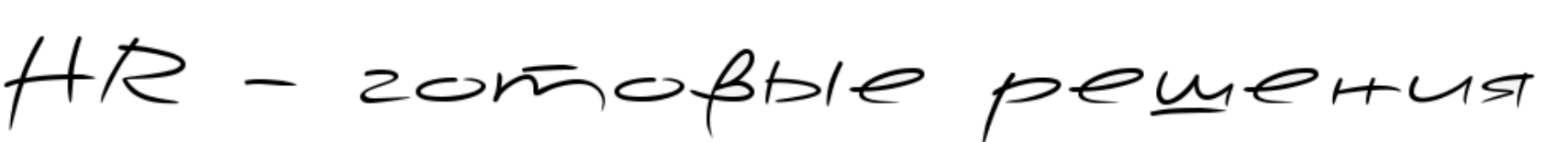 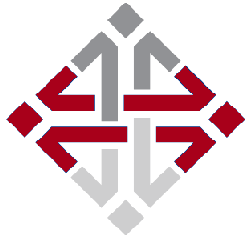 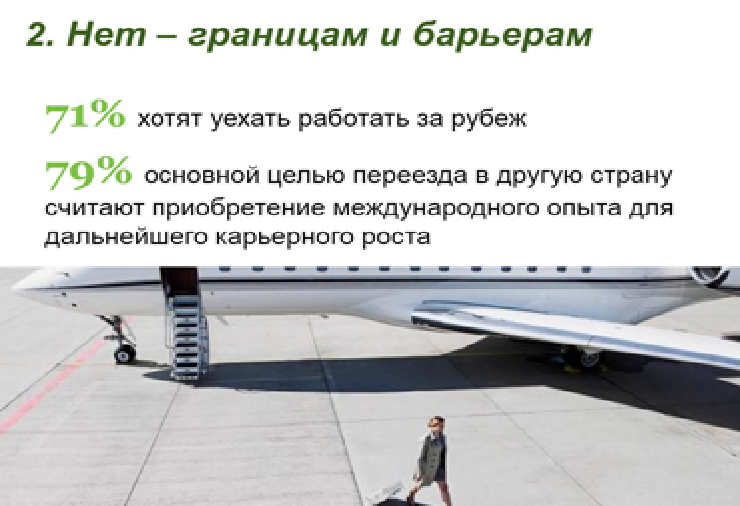 +7 (910) 994 90  37                                  https://hr37.ru
t.a.costerina@gmail.com
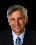 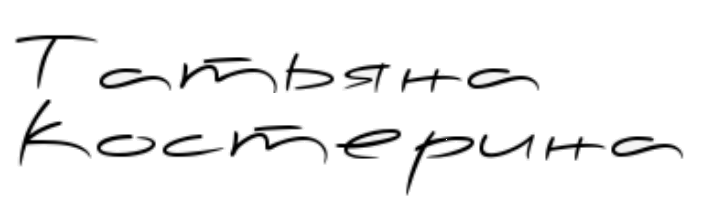 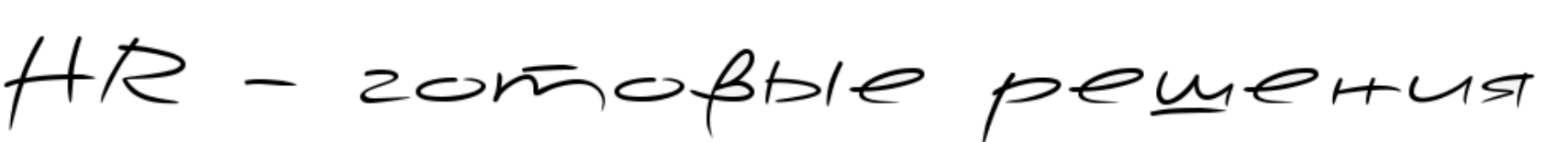 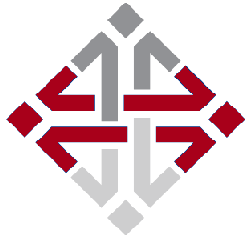 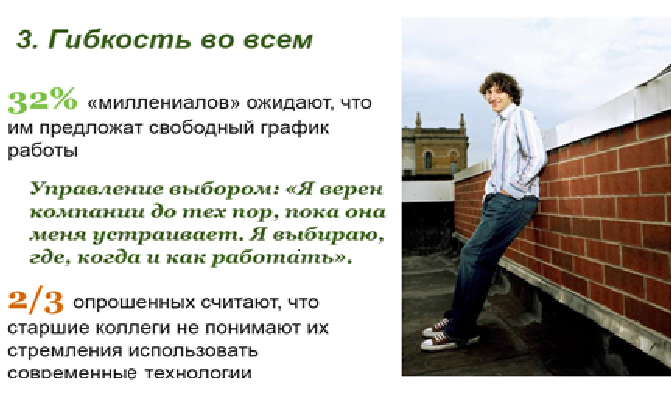 +7 (910) 994 90  37                                  https://hr37.ru
t.a.costerina@gmail.com
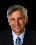 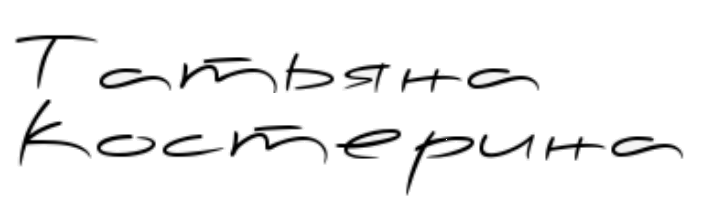 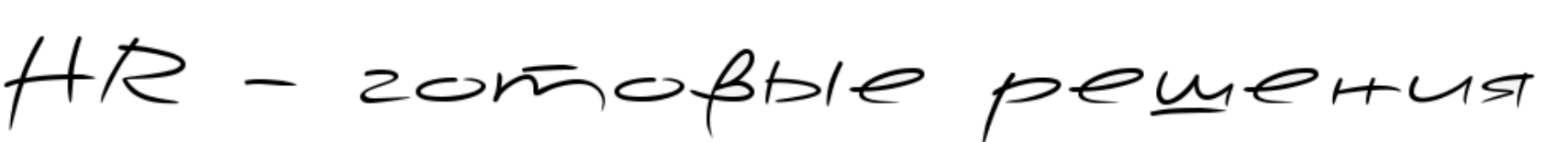 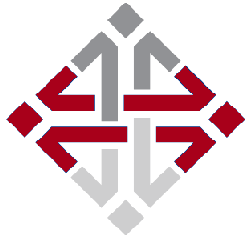 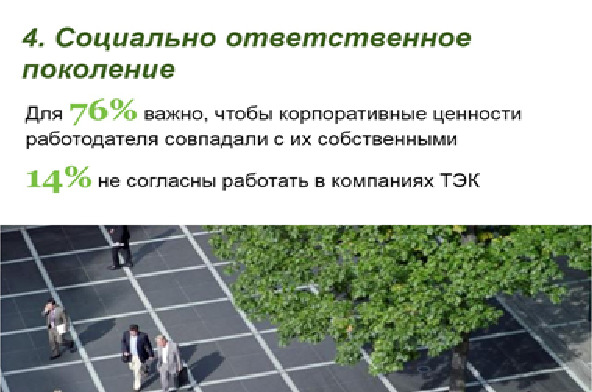 +7 (910) 994 90  37                                  https://hr37.ru
t.a.costerina@gmail.com
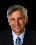 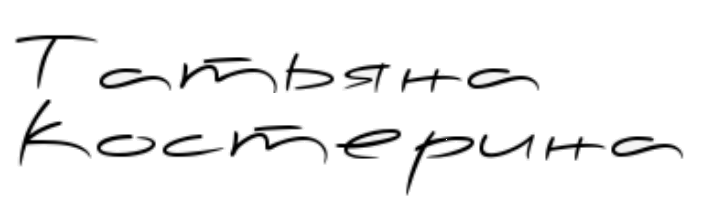 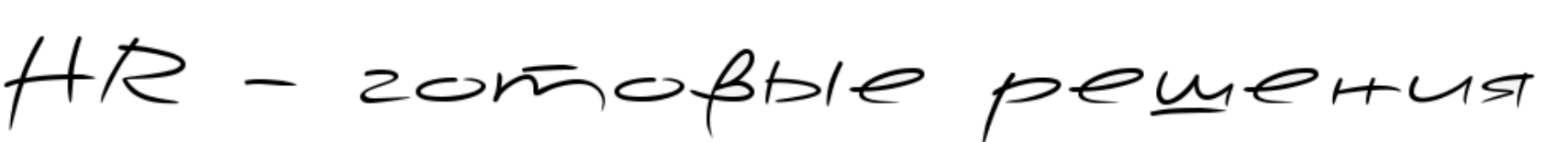 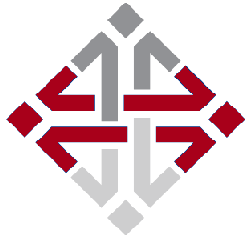 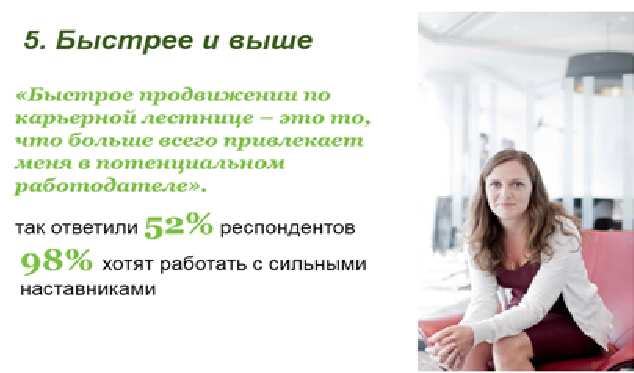 +7 (910) 994 90  37                                  https://hr37.ru
t.a.costerina@gmail.com
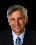 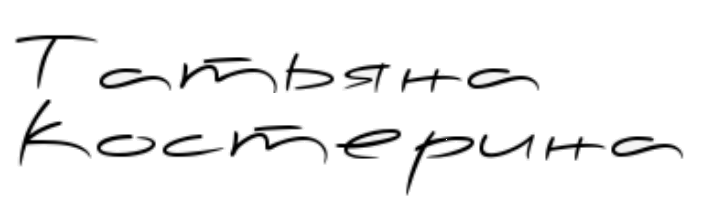 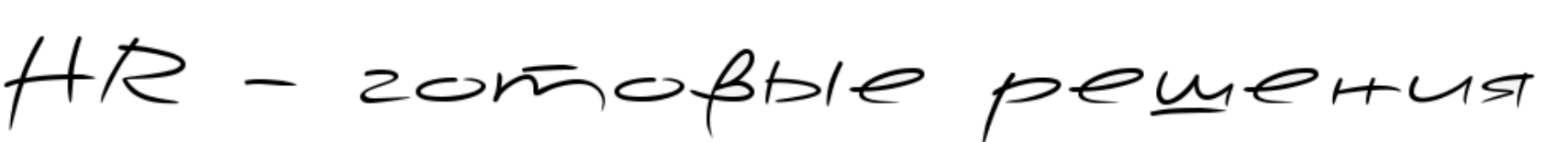 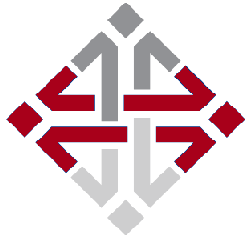 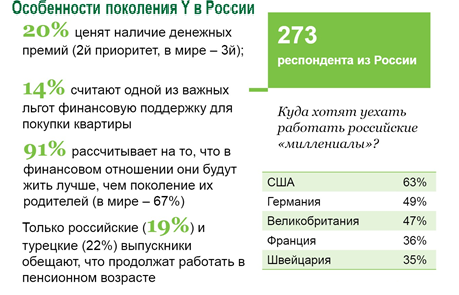 +7 (910) 994 90  37                                  https://hr37.ru
t.a.costerina@gmail.com
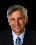 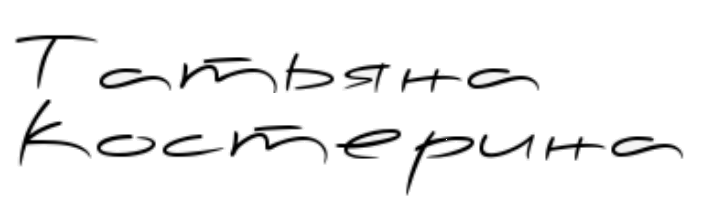 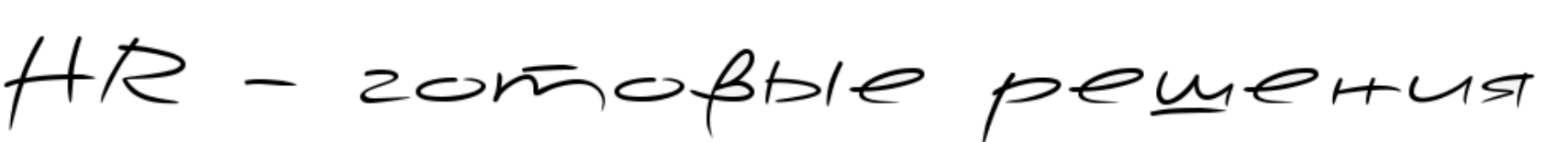 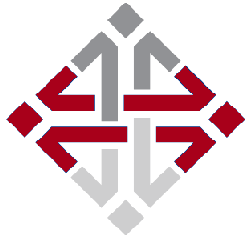 ПОКОЛЕНИЕ Y: Работа ради удовольствий
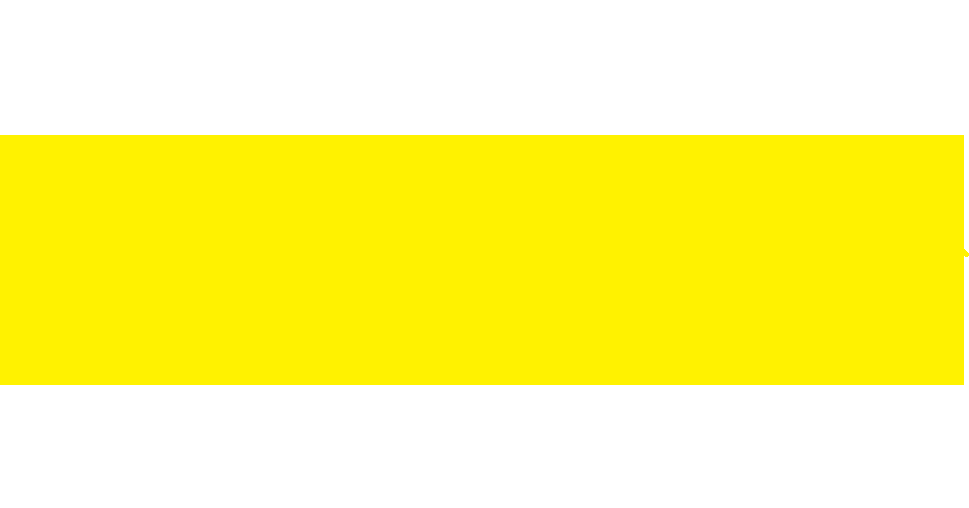 +7 (910) 994 90  37                                  https://hr37.ru
t.a.costerina@gmail.com
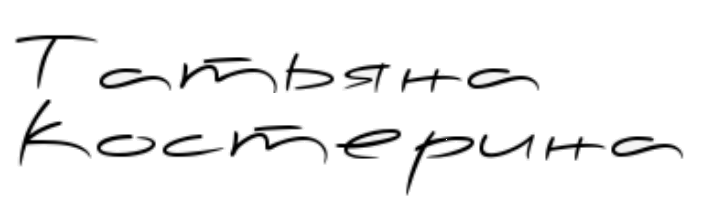 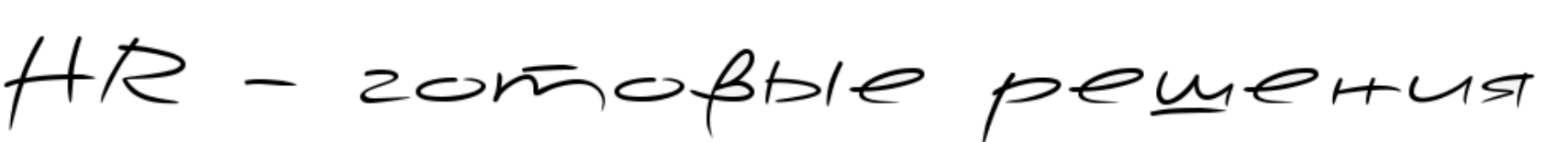 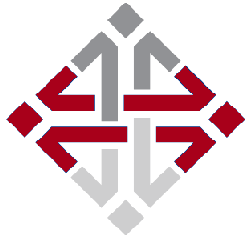 ТЕСТ – Как мы чувствуем Y?
+7 (910) 994 90  37                                  https://hr37.ru
t.a.costerina@gmail.com
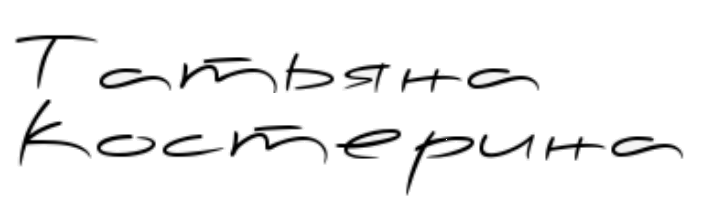 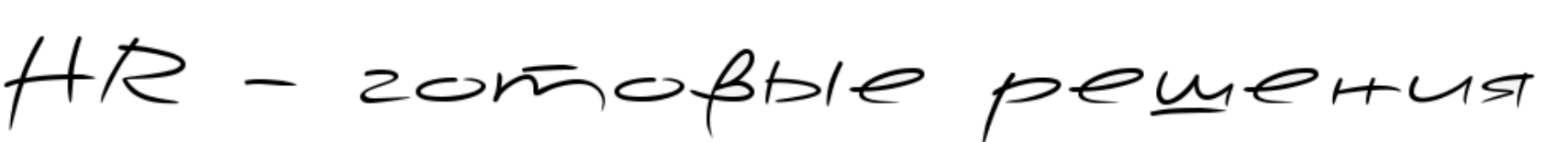 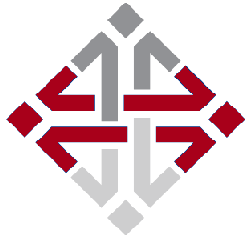 ТЕСТ – Как мы чувствуем Y?
+7 (910) 994 90  37                                  https://hr37.ru
t.a.costerina@gmail.com
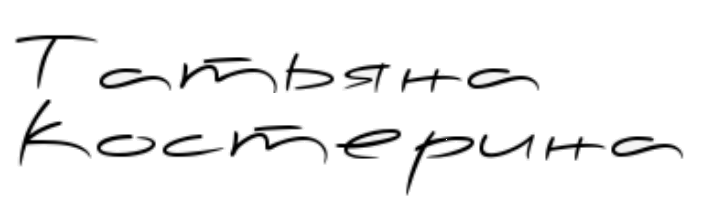 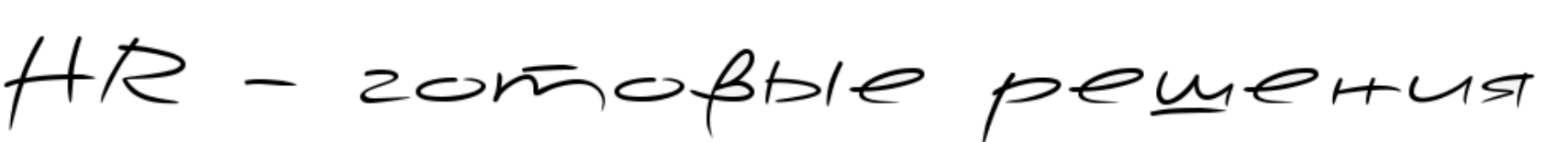 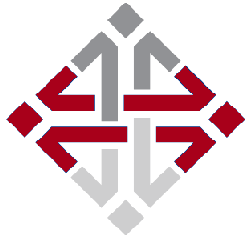 ТЕСТ – Как мы чувствуем Y?
+7 (910) 994 90  37                                  https://hr37.ru
t.a.costerina@gmail.com
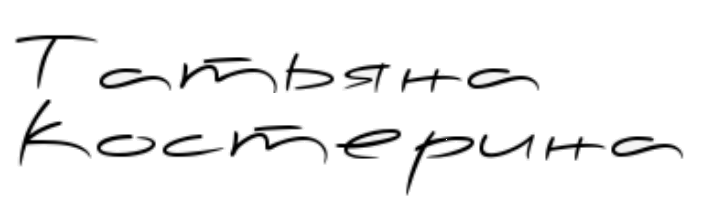 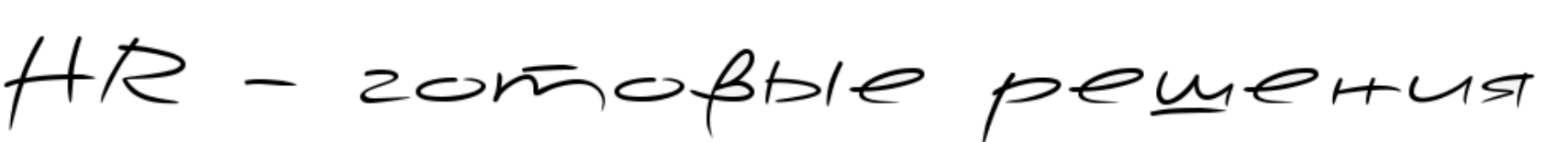 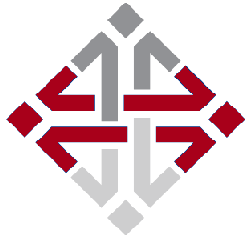 ТЕСТ – Как мы чувствуем Y?
+7 (910) 994 90  37                                  https://hr37.ru
t.a.costerina@gmail.com
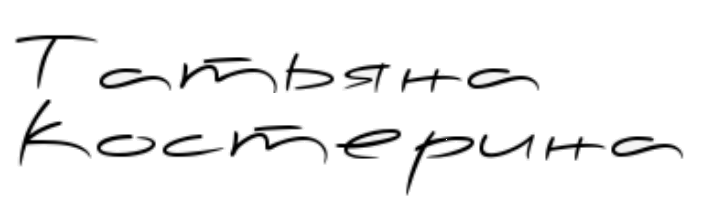 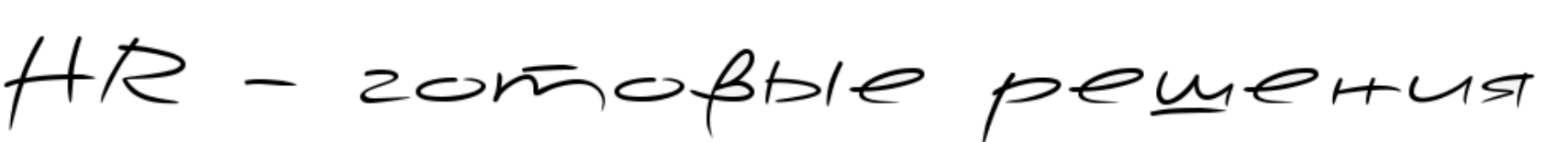 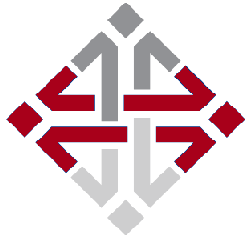 ТЕСТ – Как мы чувствуем Y?
+7 (910) 994 90  37                                  https://hr37.ru
t.a.costerina@gmail.com
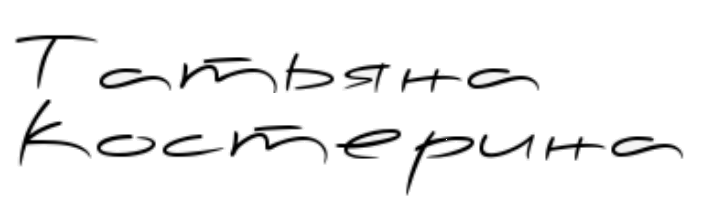 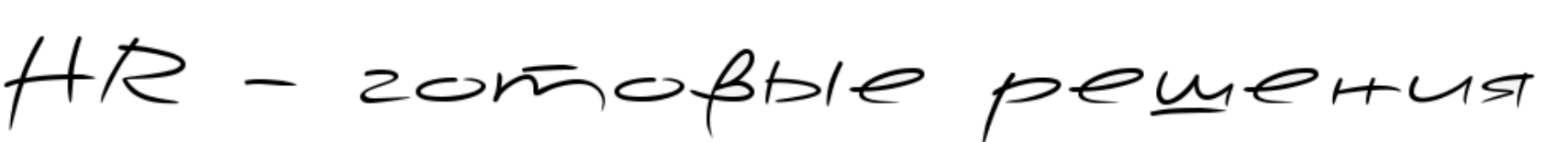 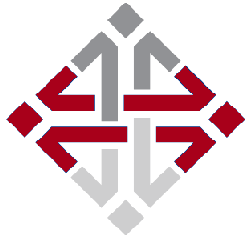 ТЕСТ – Как мы чувствуем Y?
+7 (910) 994 90  37                                  https://hr37.ru
t.a.costerina@gmail.com
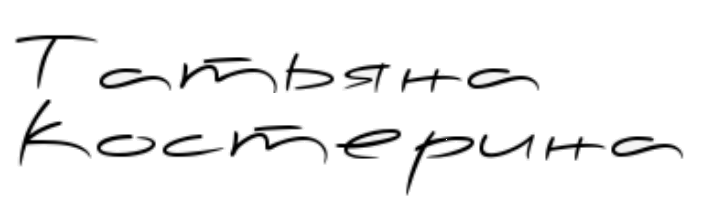 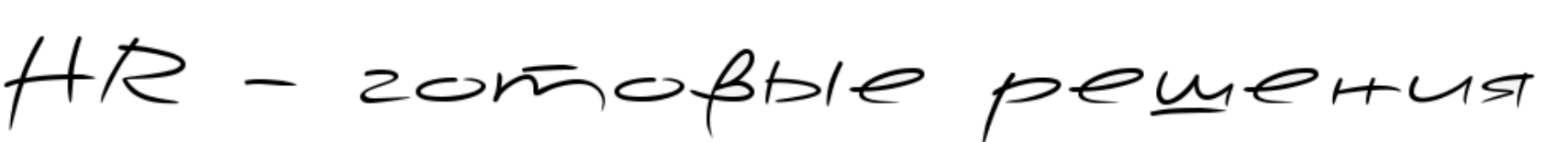 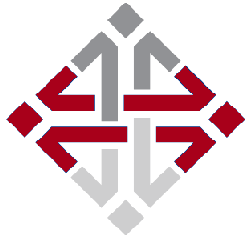 ПОКОЛЕНИЕ Z: Работа от скуки, не мешает жить
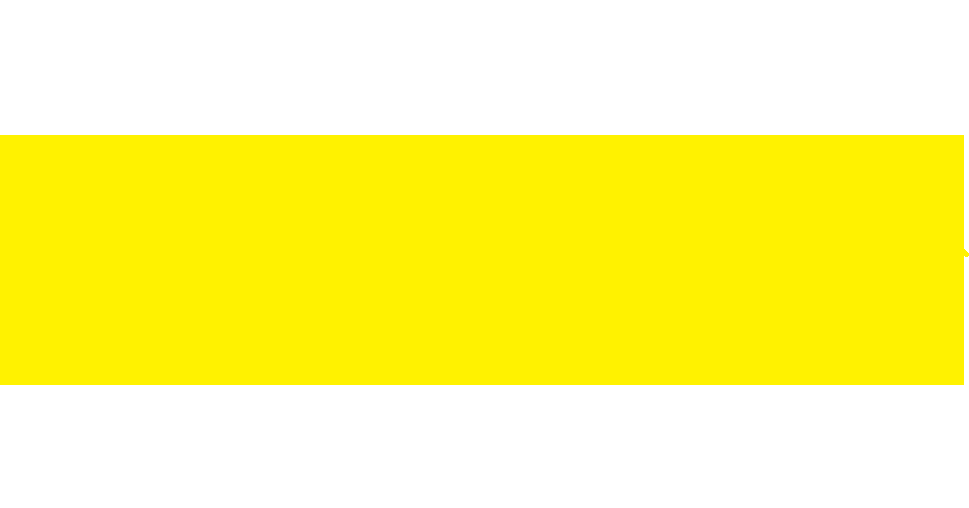 +7 (910) 994 90  37                                  https://hr37.ru
t.a.costerina@gmail.com
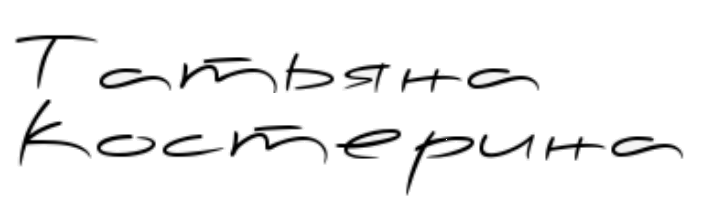 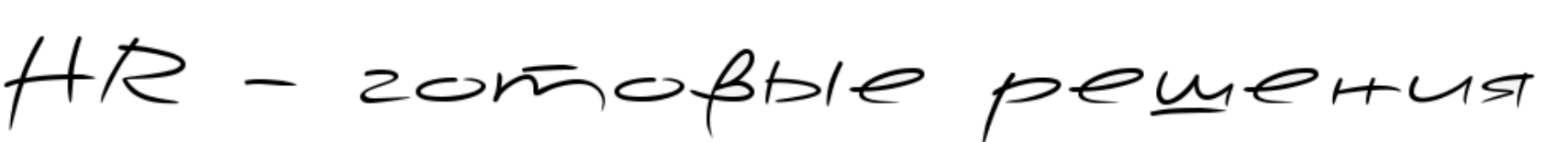 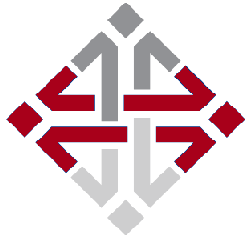 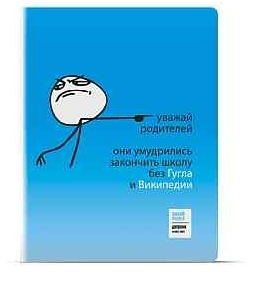 +7 (910) 994 90  37                                  https://hr37.ru
t.a.costerina@gmail.com
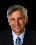 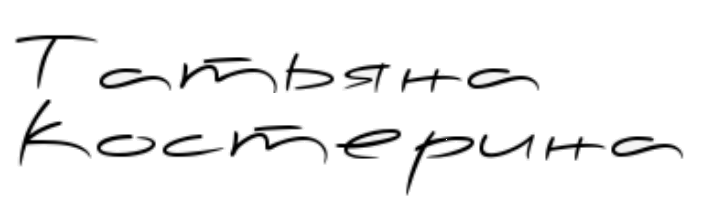 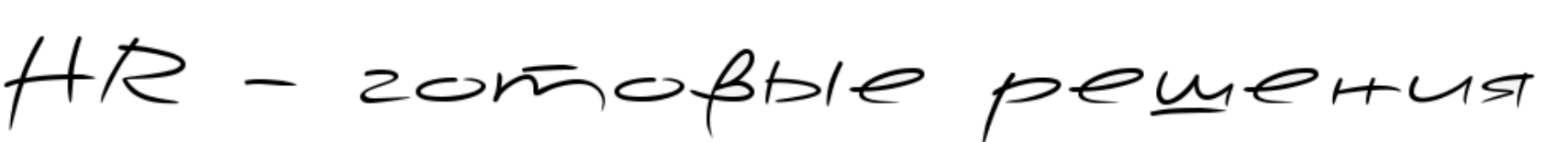 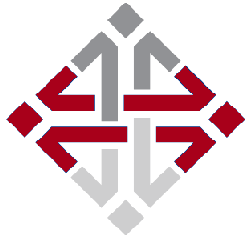 Почему Х не хотят и не пытаются понять Y?
+7 (910) 994 90  37                                  https://hr37.ru
t.a.costerina@gmail.com
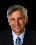 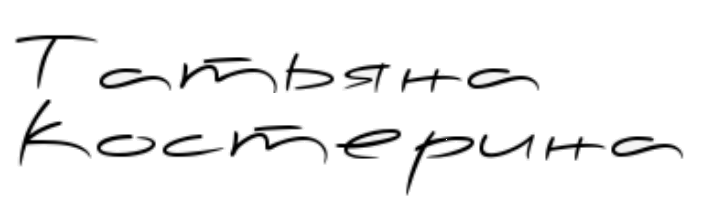 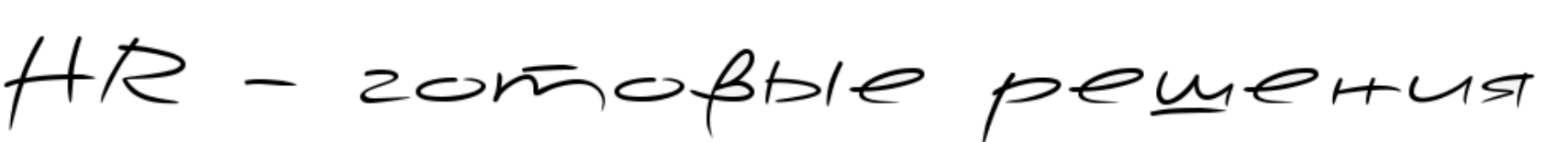 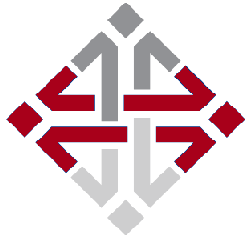 Почему Х не хотят и не пытаются понять Y?
Обесценивание – первая реакция X.
+7 (910) 994 90  37                                  https://hr37.ru
t.a.costerina@gmail.com
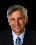 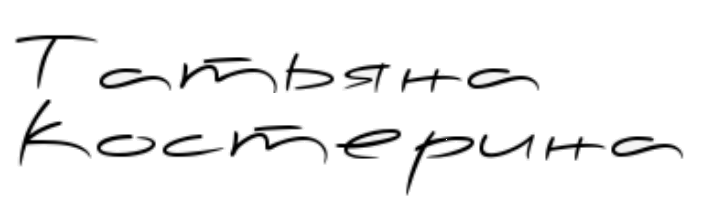 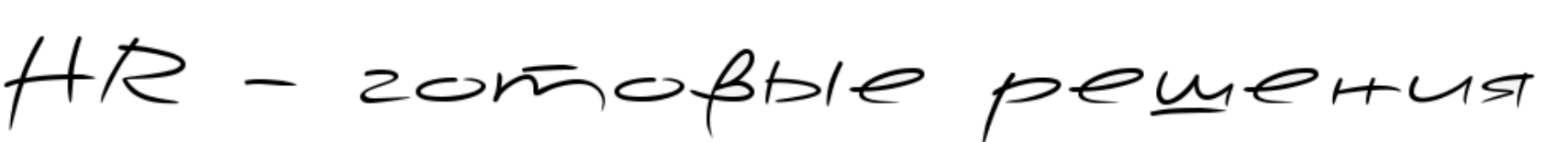 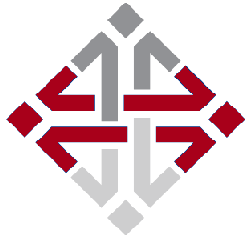 Почему Х не хотят и не пытаются понять Y?
Обесценивание – первая реакция X.
Обида и разочарование – как первая реакция Y.
+7 (910) 994 90  37                                  https://hr37.ru
t.a.costerina@gmail.com
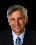 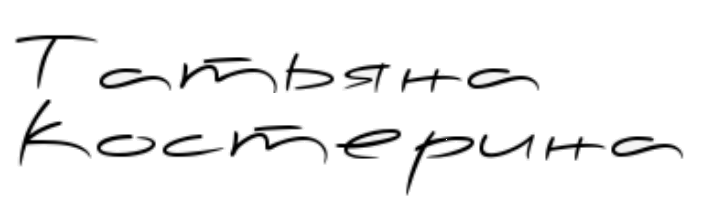 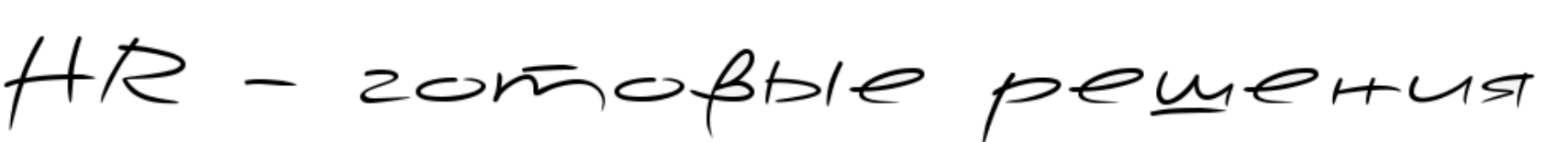 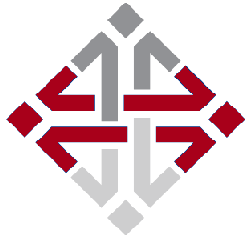 Успешная коммуникация
 – «Принцип 3П»
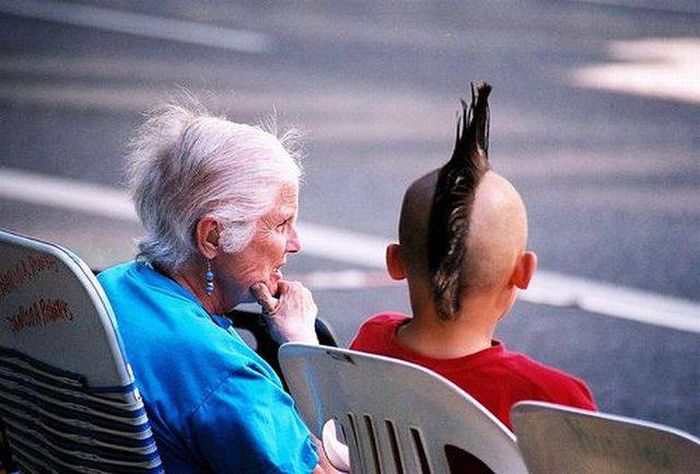 П
П
П
+7 (910) 994 90  37                                  https://hr37.ru
t.a.costerina@gmail.com
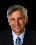 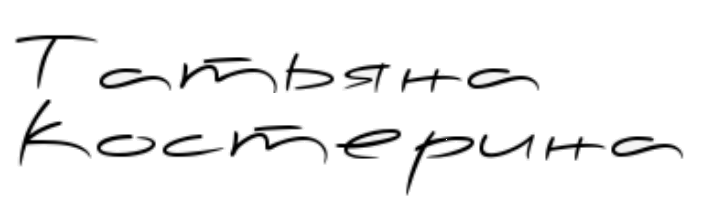 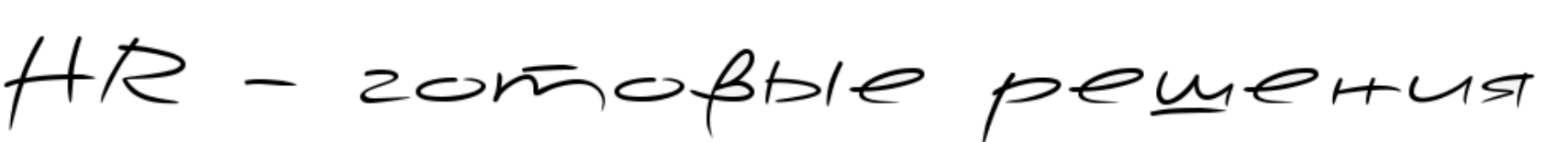 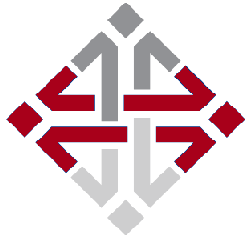 Успешная коммуникация
 – «Принцип 3П»
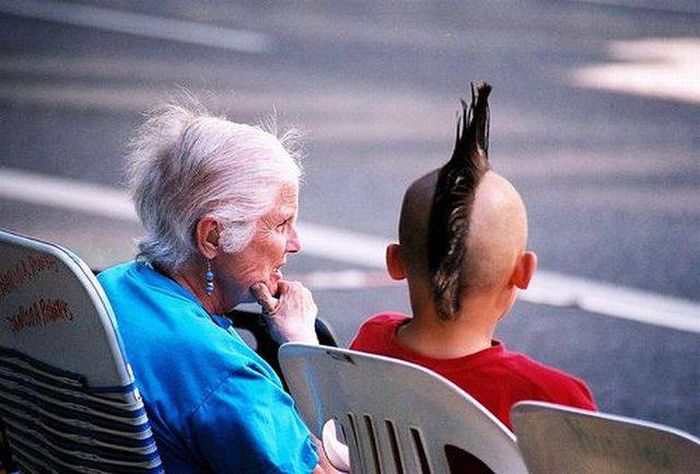 Понимать
П
П
+7 (910) 994 90  37                                  https://hr37.ru
t.a.costerina@gmail.com
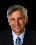 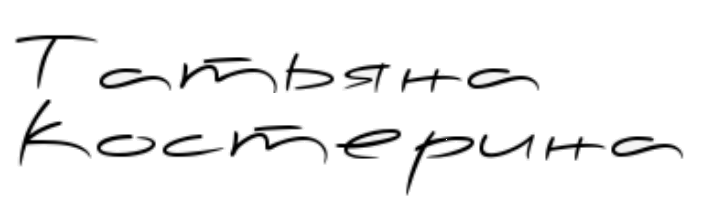 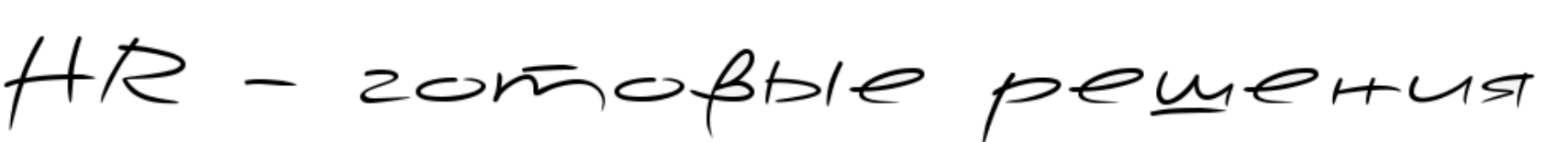 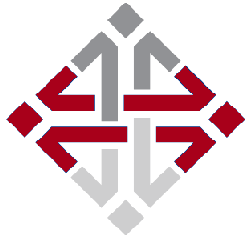 Успешная коммуникация
 – «Принцип 3П»
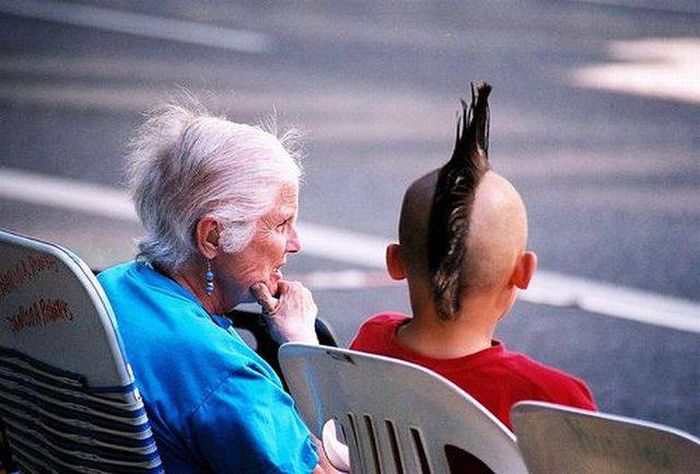 Понимать
Принимать
П
+7 (910) 994 90  37                                  https://hr37.ru
t.a.costerina@gmail.com
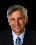 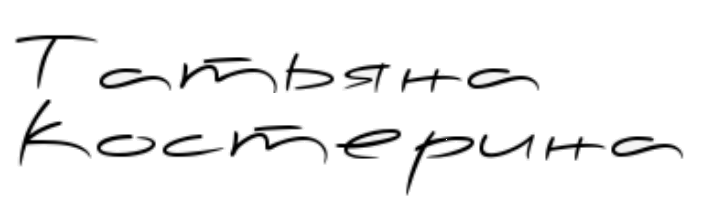 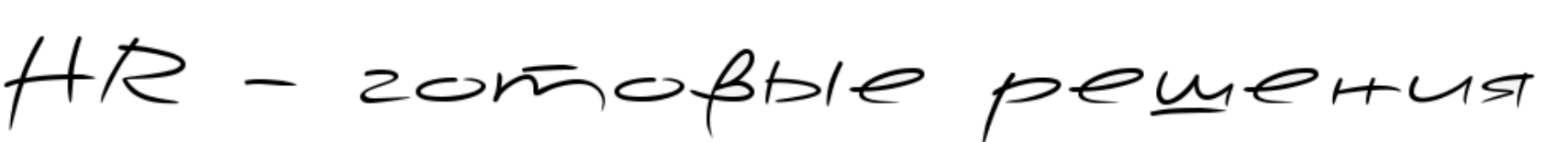 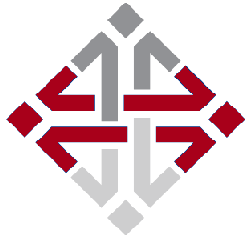 Успешная коммуникация
 – «Принцип 3П»
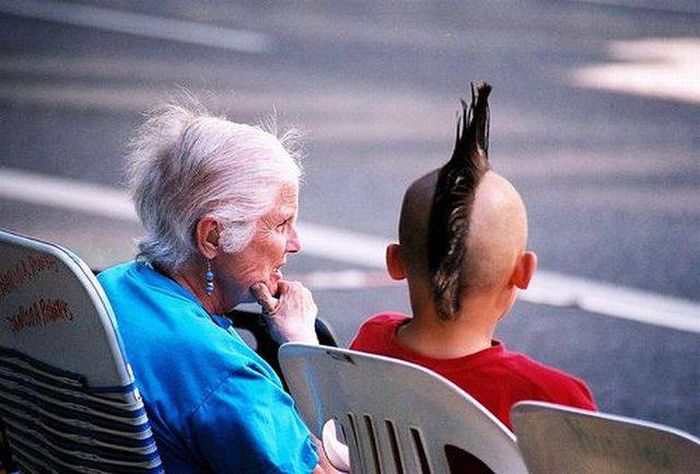 Понимать
Принимать
Предупреждать
+7 (910) 994 90  37                                  https://hr37.ru
t.a.costerina@gmail.com
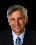 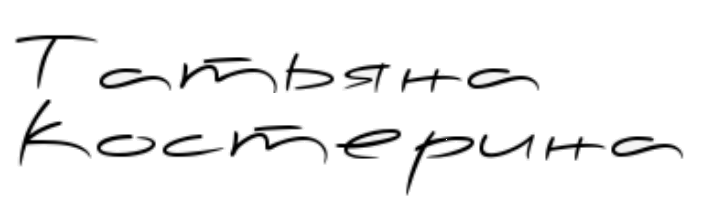 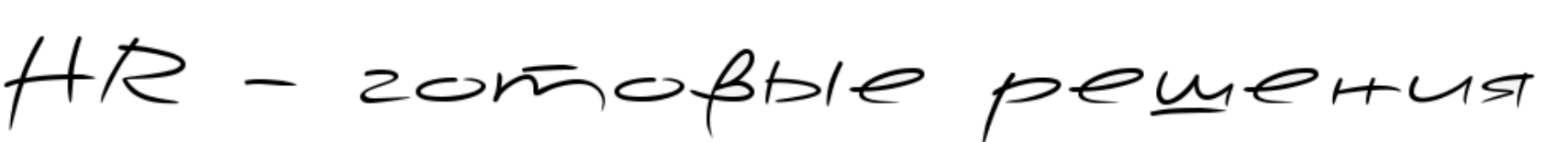 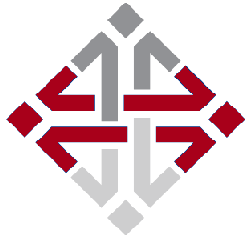 Успешная коммуникация
 – «Принцип 3П»
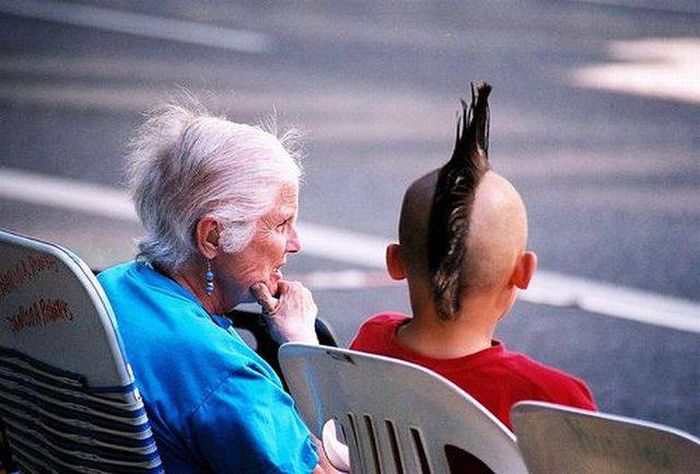 Понимать
Принимать
Предупреждать
Учитывать
УНИКАЛЬНОСТЬ
+7 (910) 994 90  37                                  https://hr37.ru
t.a.costerina@gmail.com
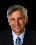 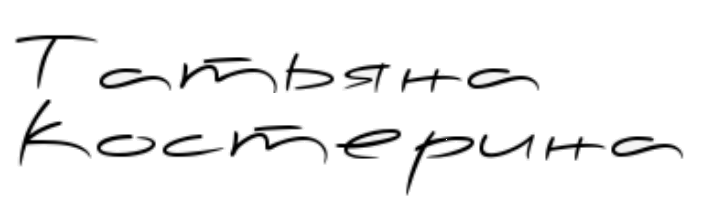 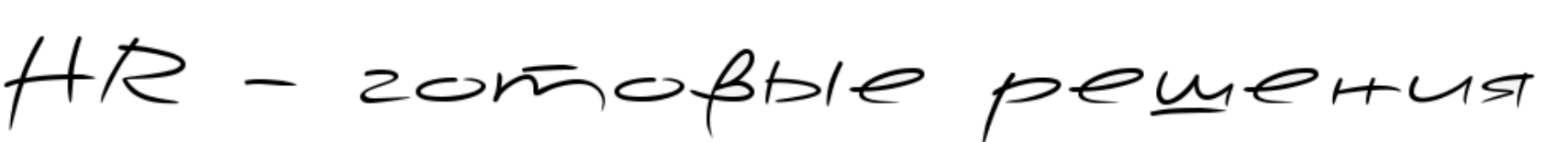 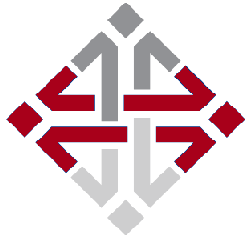 Тренды работы «на молодежь»
Стратегия развития
Внутренняя мобильность, проектирование карьеры
Управление талантами
HR BP – hr-бизнес-партнерство
HR-брендирование Компании
Проектное построение деятельности
Геймификация в работе и обучении
Использование гибких режимов работы – удаленка, гибкий график, неполный рабочий день
«Особый офис» и «Особые вознаграждения»
+7 (910) 994 90  37                                  https://hr37.ru
t.a.costerina@gmail.com
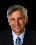 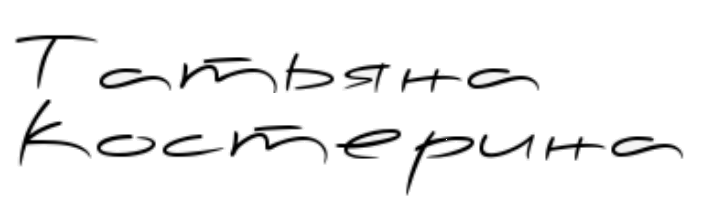 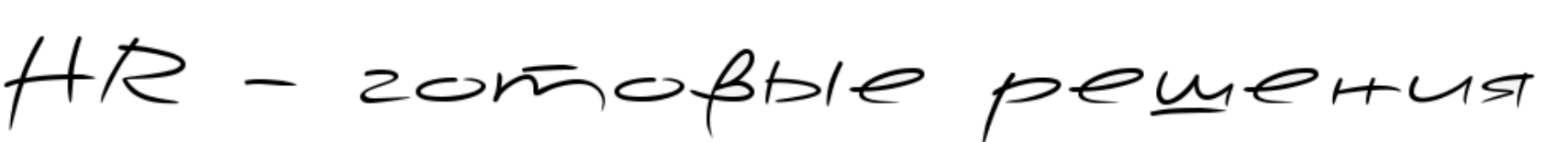 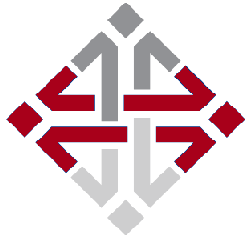 4 фокуса внимания в работе с молодежью
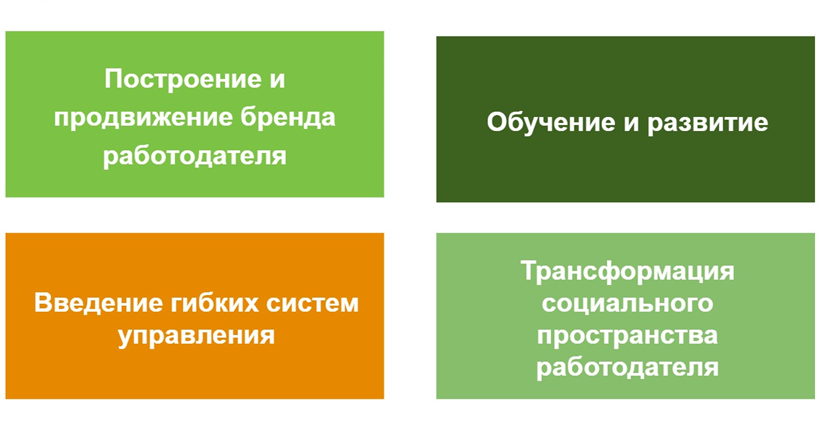 +7 (910) 994 90  37                                  https://hr37.ru
t.a.costerina@gmail.com
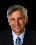 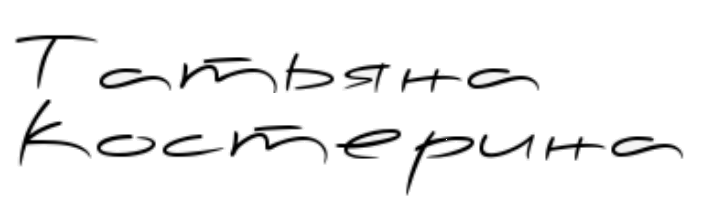 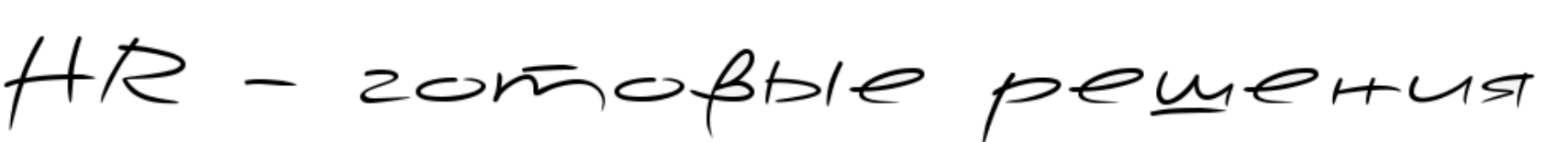 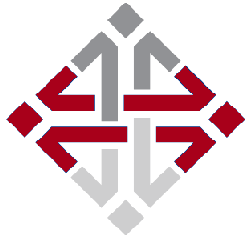 Перечень полезных инструментов работы с молодежью (рекомендации Сбербанка)
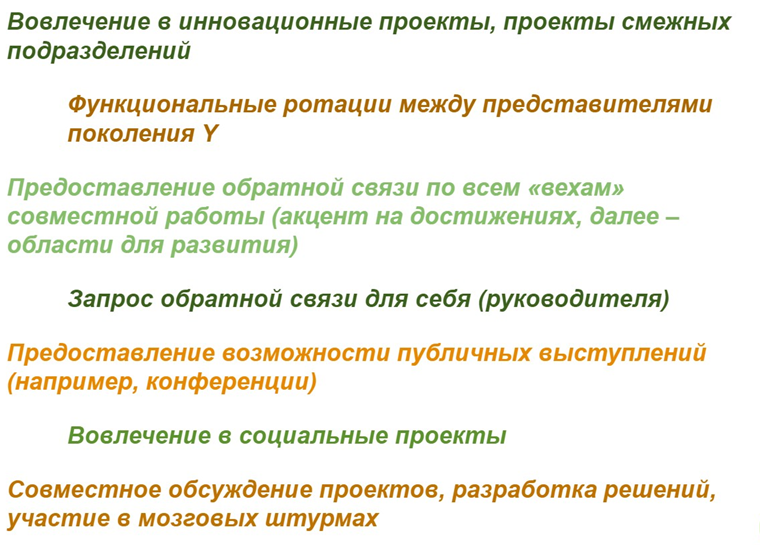 +7 (910) 994 90  37                                  https://hr37.ru
t.a.costerina@gmail.com
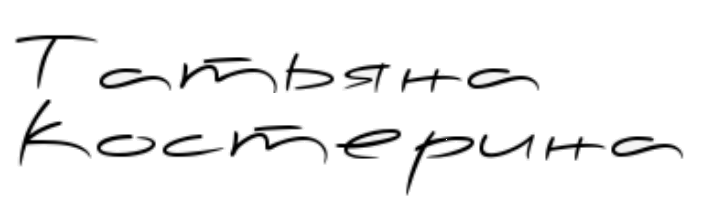 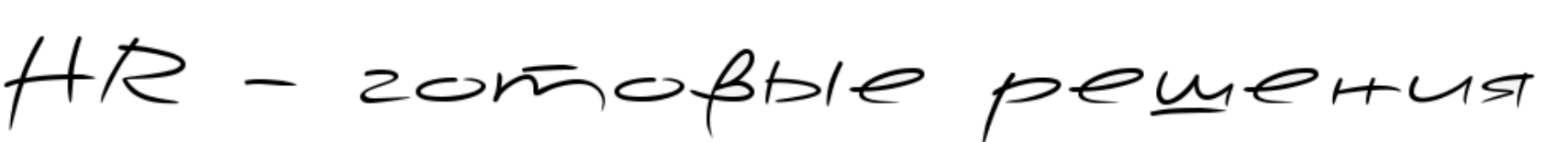 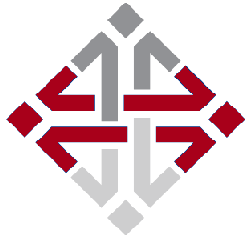 Перечень полезных инструментов работы с молодежью (рекомендации Сбербанка)
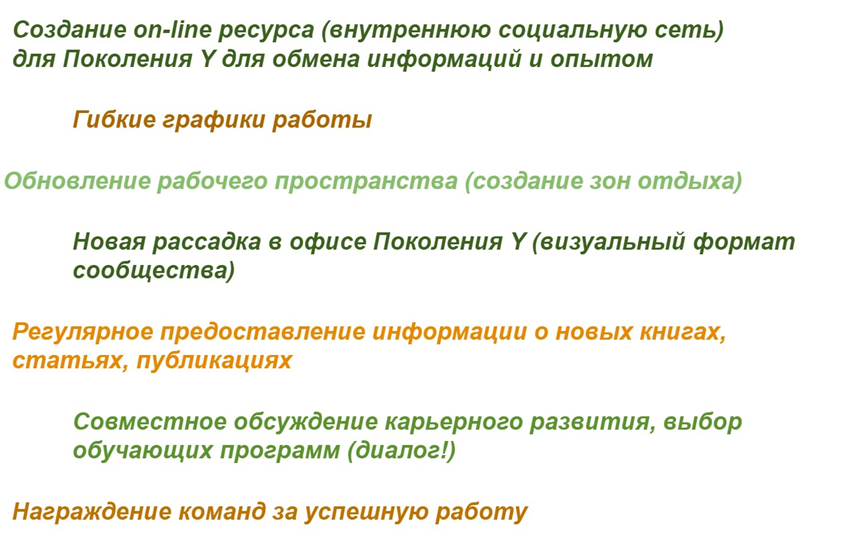 +7 (910) 994 90  37                                  https://hr37.ru
t.a.costerina@gmail.com
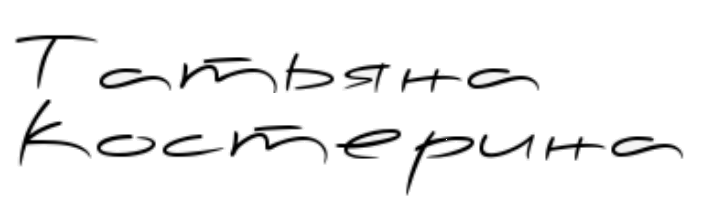 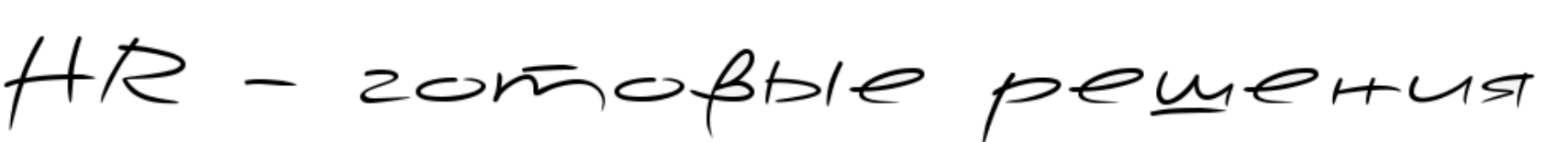 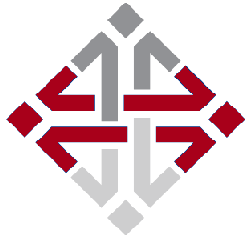 Перечень полезных инструментов работы с молодежью (рекомендации Сбербанка)
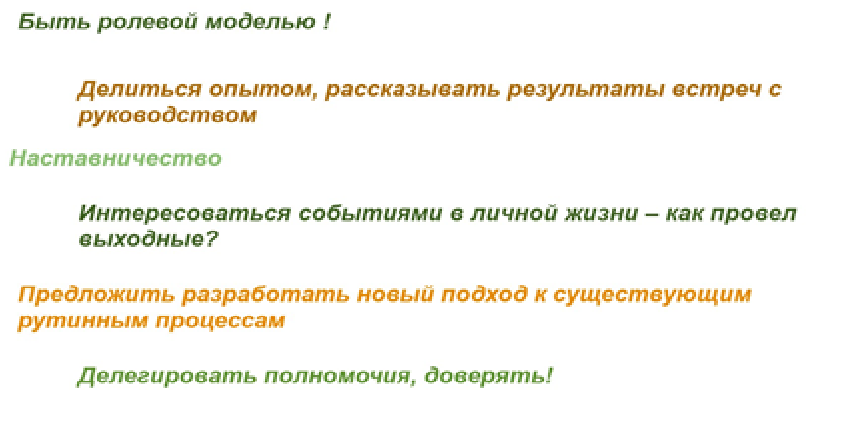 +7 (910) 994 90  37                                  https://hr37.ru
t.a.costerina@gmail.com
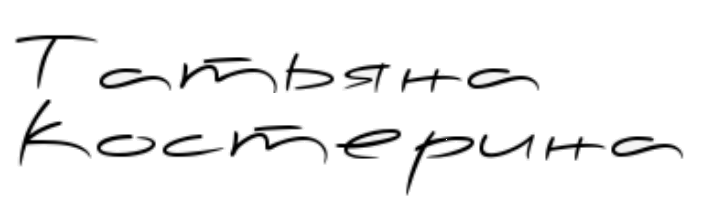 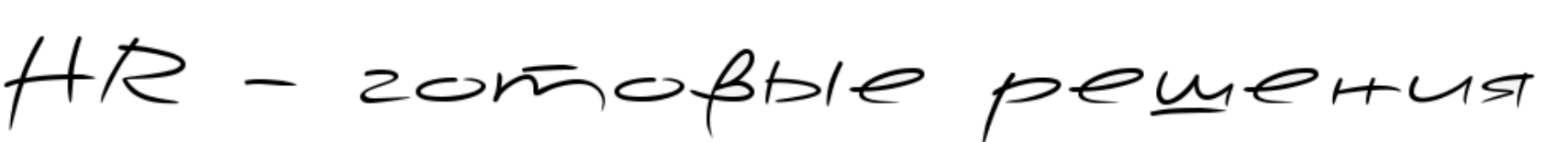 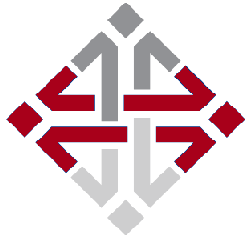 В продолжение темы будет интересно:- Типизация личности (DISC)- Жизненный цикл сотрудника- Эффективная коммуникация- Мотивация и манипуляция- Работа в команде
+7 (910) 994 90  37                                  https://hr37.ru
t.a.costerina@gmail.com
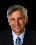 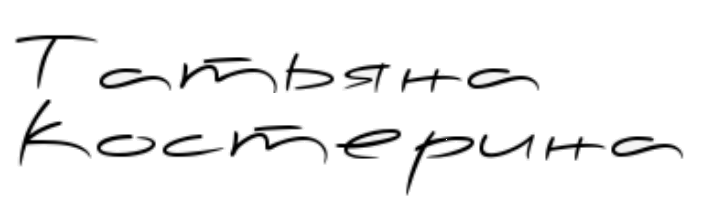 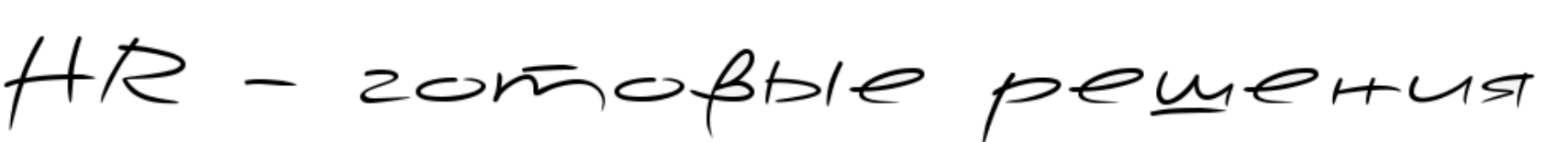 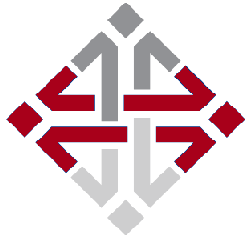 3737 ПРАКТИЧЕСКИХПРАКТИЧЕСКИХ ШАГОВШАГОВ КК  УСПЕШНОЙУСПЕШНОЙ ПРОВЕРКЕПРОВЕРКЕ ГИТГИТ 20192019
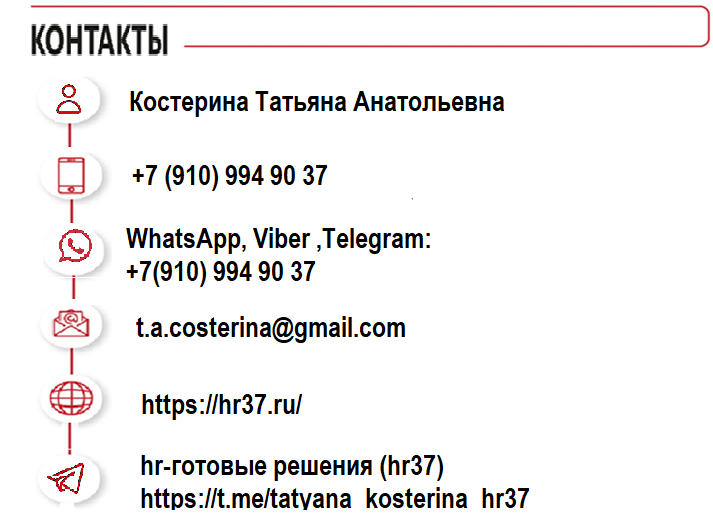 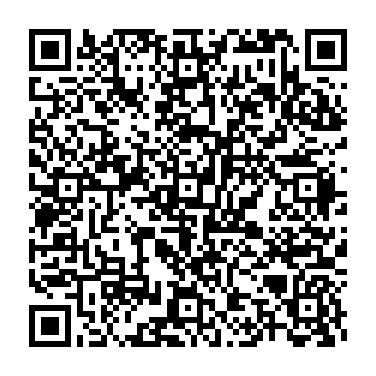 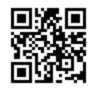 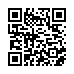 ВАШЕ СПОКОЙСТВИЕ – МОЯ РАБОТА!
+7 (910) 994 90  37                                https://hr37.ru
t.a.costerina@gmail.com